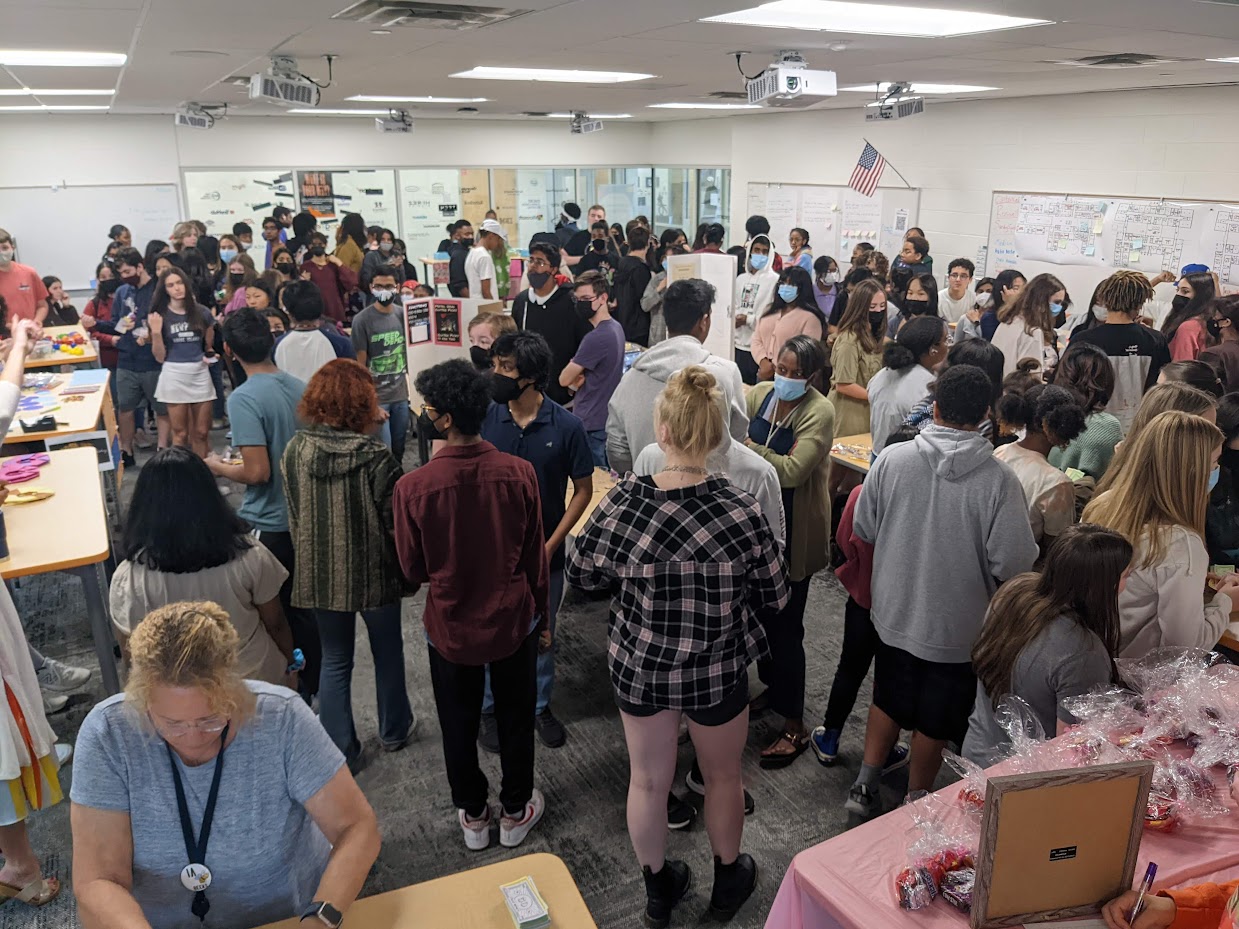 IA PTSO Update
Working hard, having fun, and learning.
Student Engagement
RISE:RespectIntegritySelf-motivationEmpathy
Recognize students and staff for representing RISE values (Star Bucks, RISE Shout Out).
Include students in decisions and implementation of what positive behavior looks like at IA.
Student-focus group and Parent-focus group (coming soon)
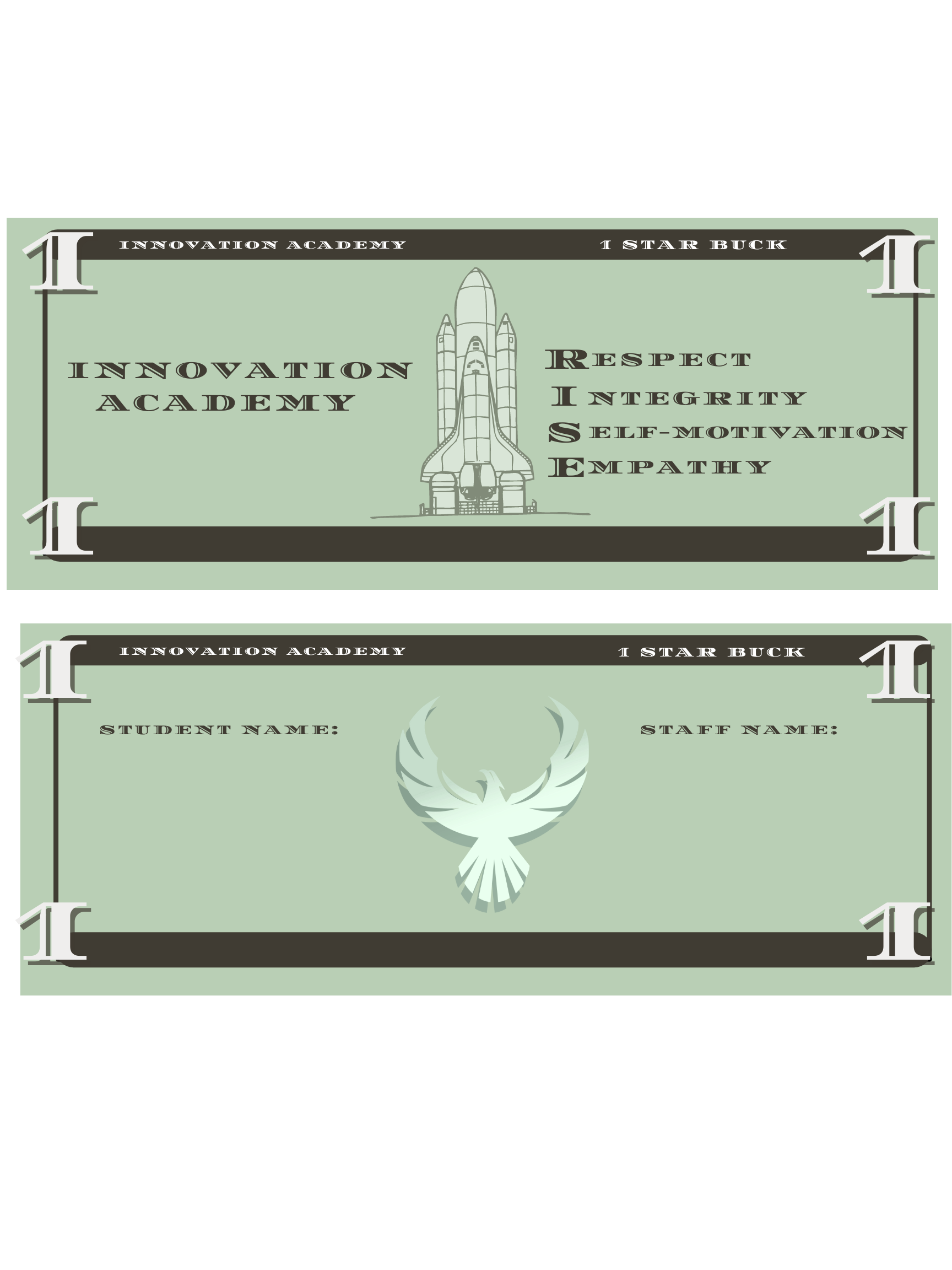 Over 60 student clubs created
They can meet before, during, or after school. 
Extracurricular block day built in for all students to participate
Rich and deep engagement over superficial activities
Club Fair
Goals for the year:
-Design and prototype a workspace for students
-Design the IA DT Studio
-Network with designers and creative thinkers
-Build leadership capacity to train students '23-'24
Student Design Thinking Team
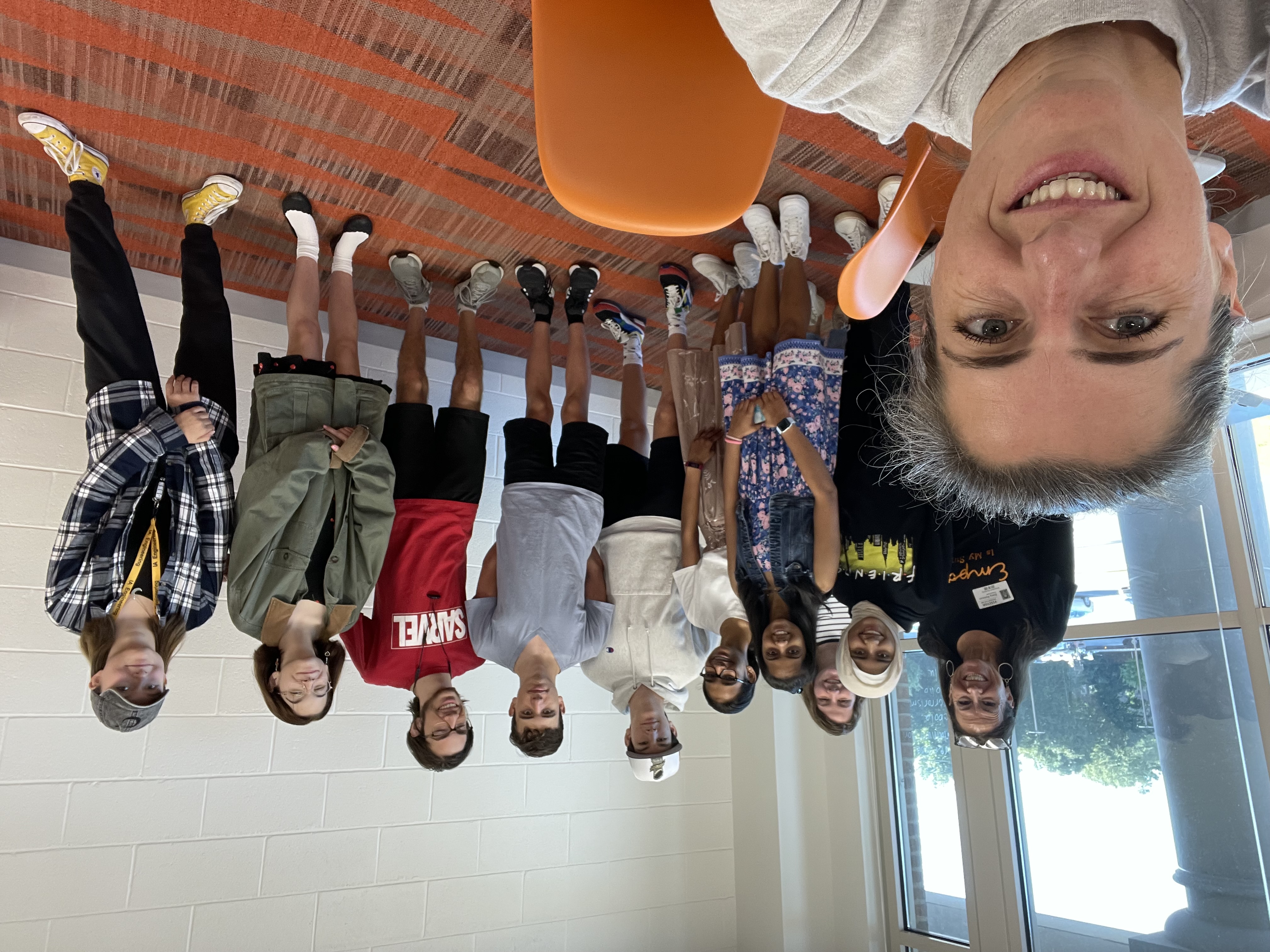 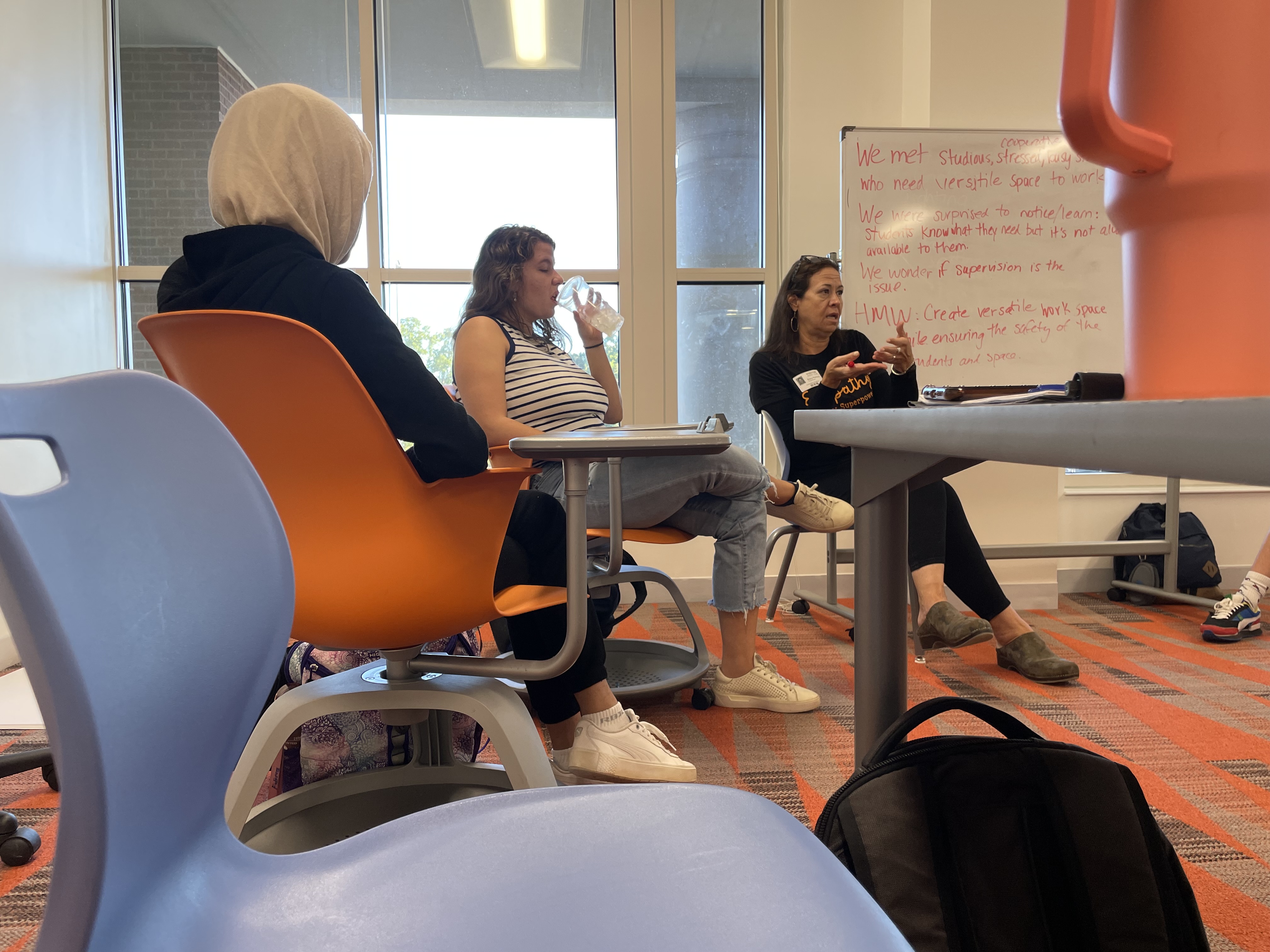 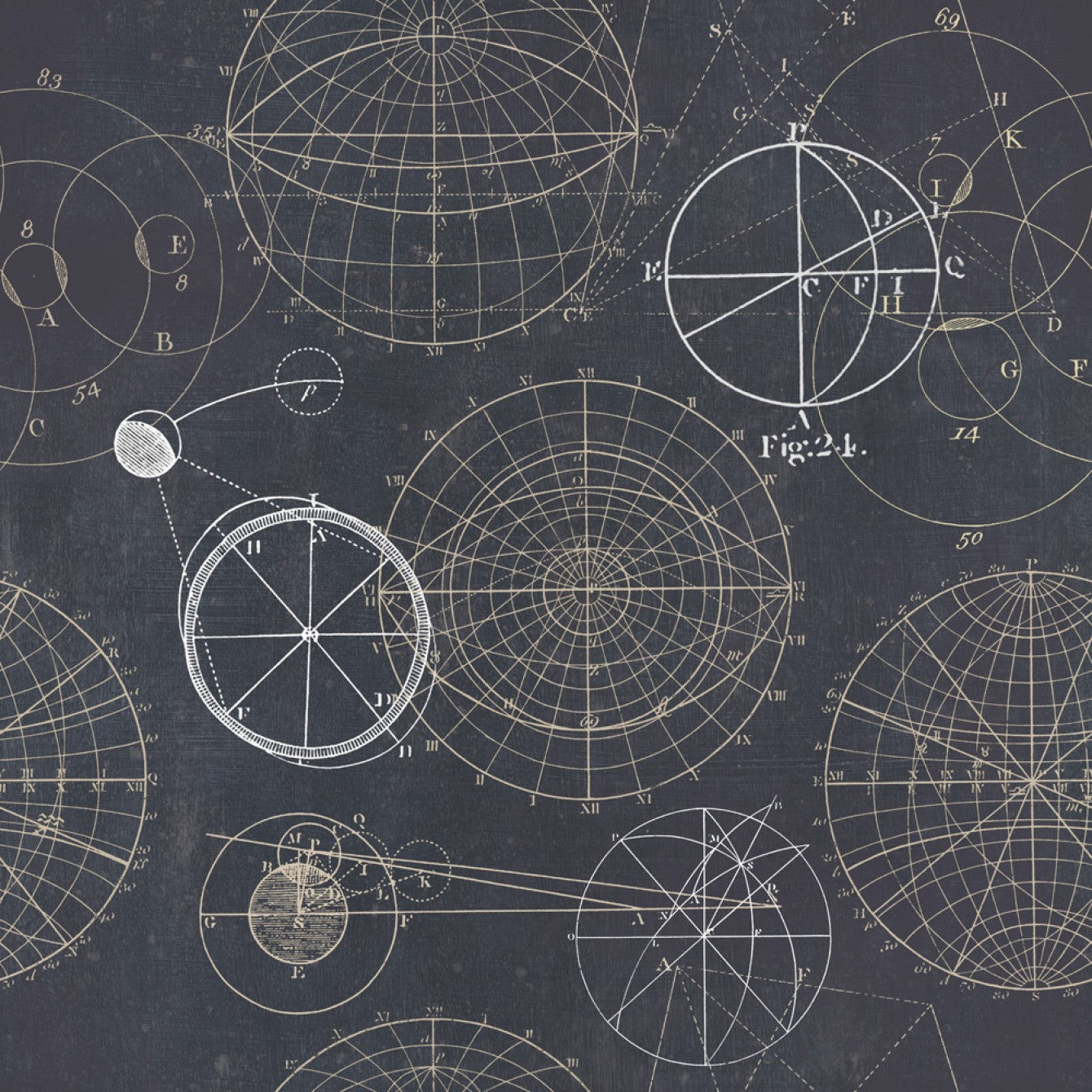 Moonshot10th / 11th
Students will have the opportunity to participate on December 9th 

Sign up information will be shared with students in Teams
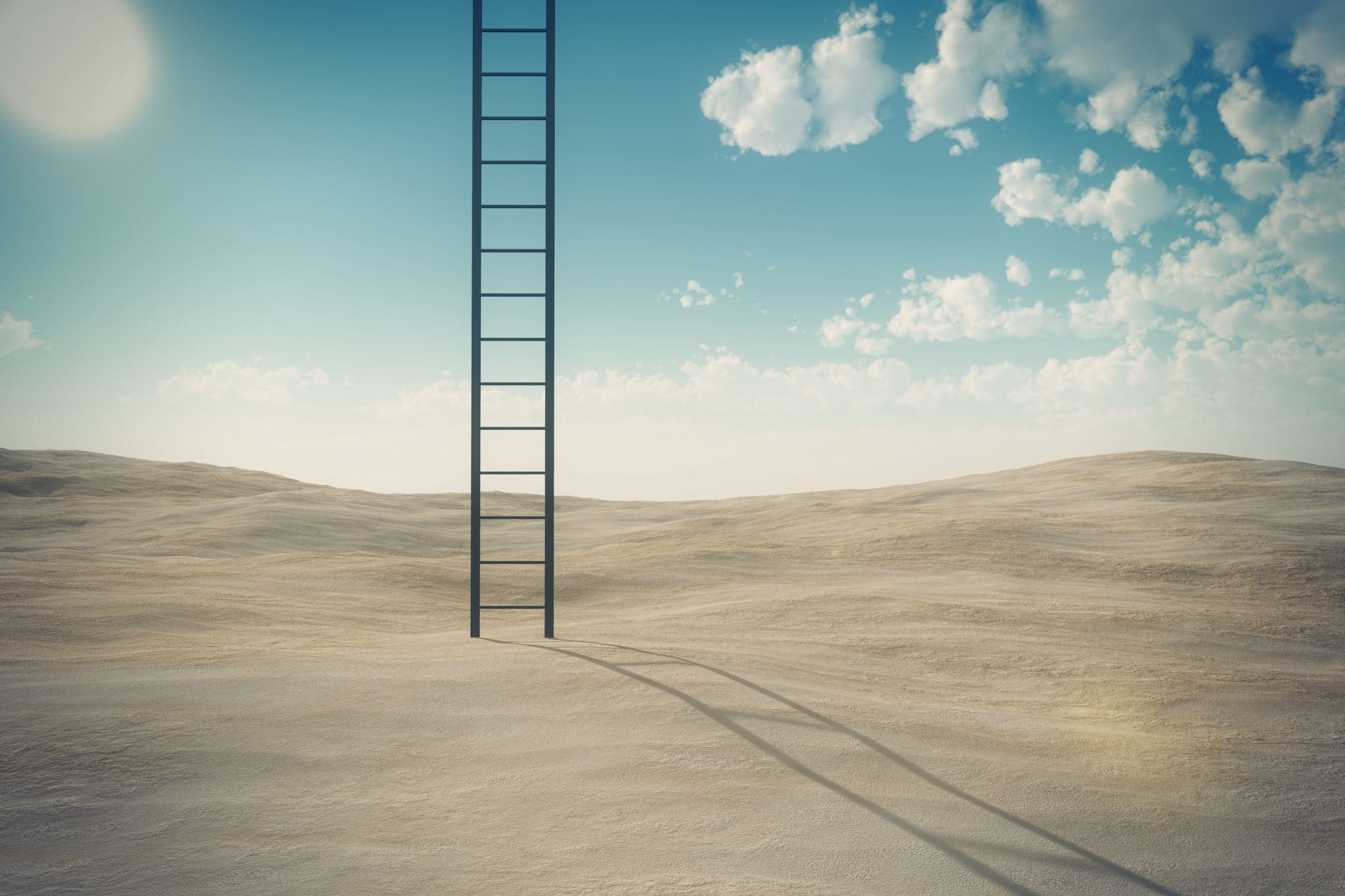 Career Pathways
Engineering
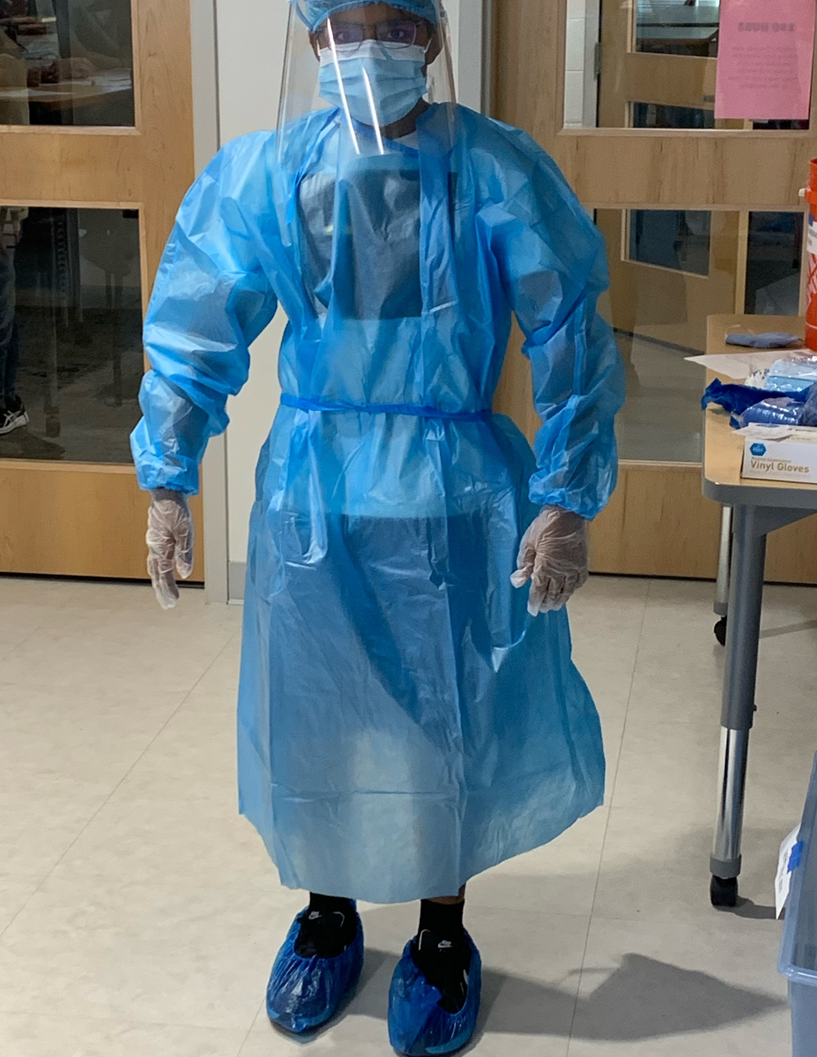 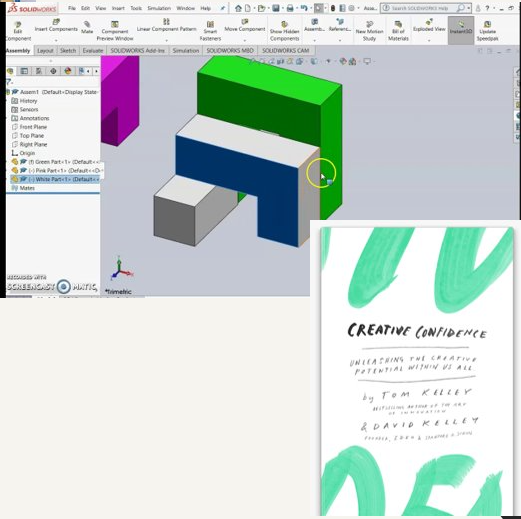 GT Block – Redesigning PPE

Engineering Concepts – Multi-part assemblies and animation using CAD

Engineering Applications – reading "Creative Confidence" and learning from other scenarios with difficult parameters
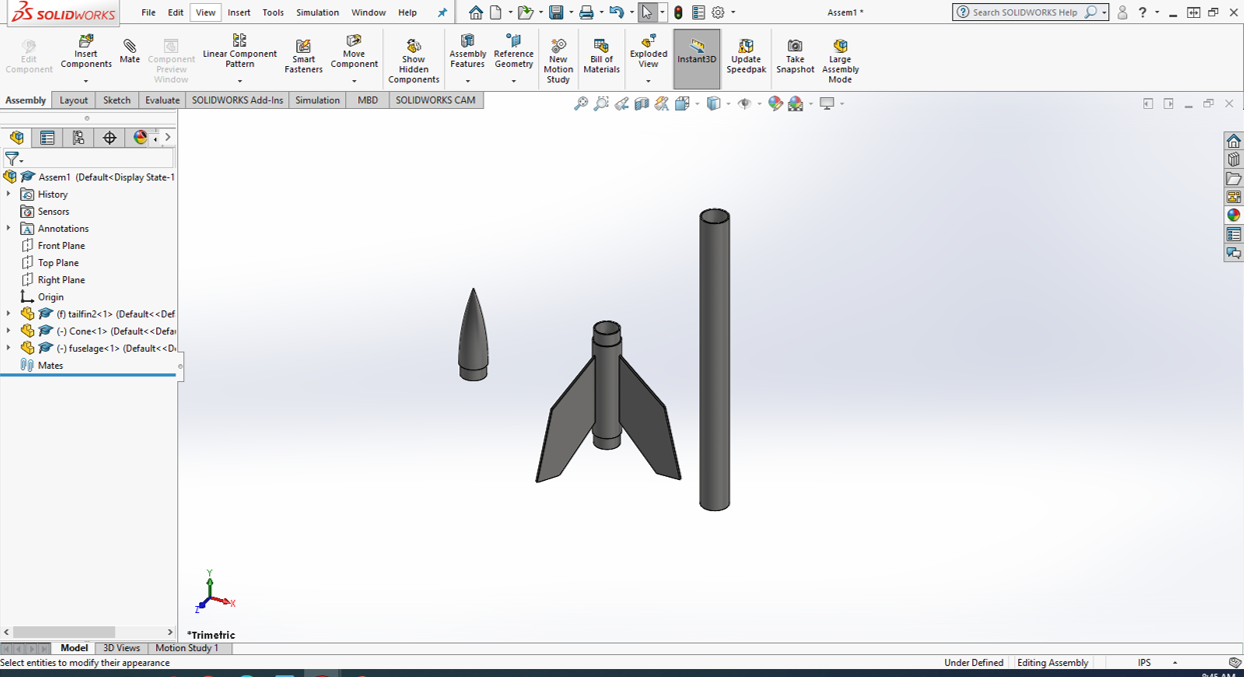 Upcoming events:
Oct 28th – Emphasis on Aerospace Engineering.  "October Sky" with TED talk from GT rocket club
Information Technology
Classes include Intro to Digital Tech (GT Block), AP Computer Science Principles, Cybersecurity, Game Design and AP Computer Science A.
Upcoming Events:  Social Engineering with Cox Enterprises, Beta Testing with Zilla and Info Clock iteration with founder, Jeff Fischer.

Upcoming Collaboration:  World History & APCSP combine to create adventure games based on historically accurate trade routes.
Cyber classes demo OSI & MAC addressing
Guest Speaker: 
Rafael Hughley, retired Air Force Cybersecurity
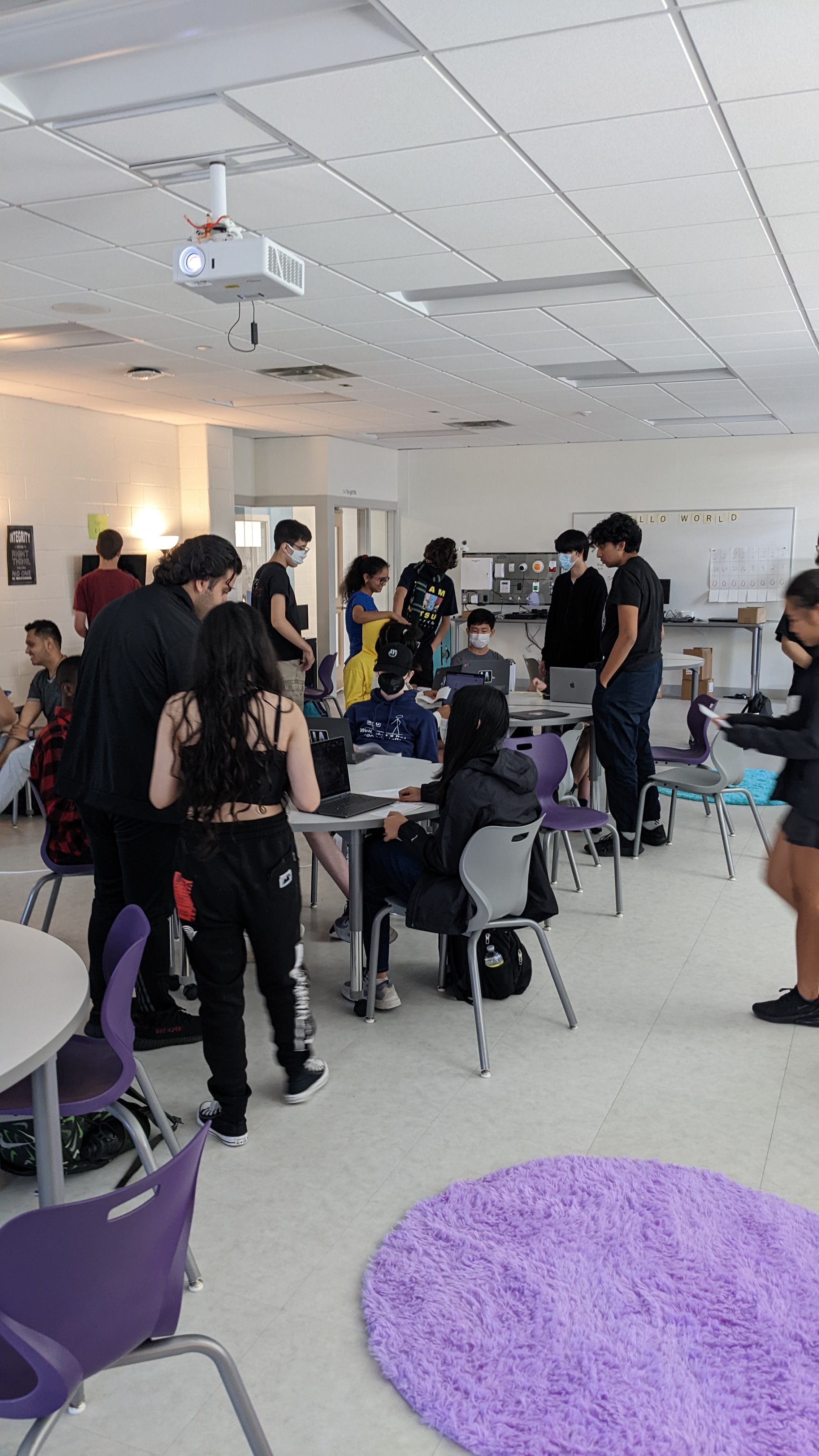 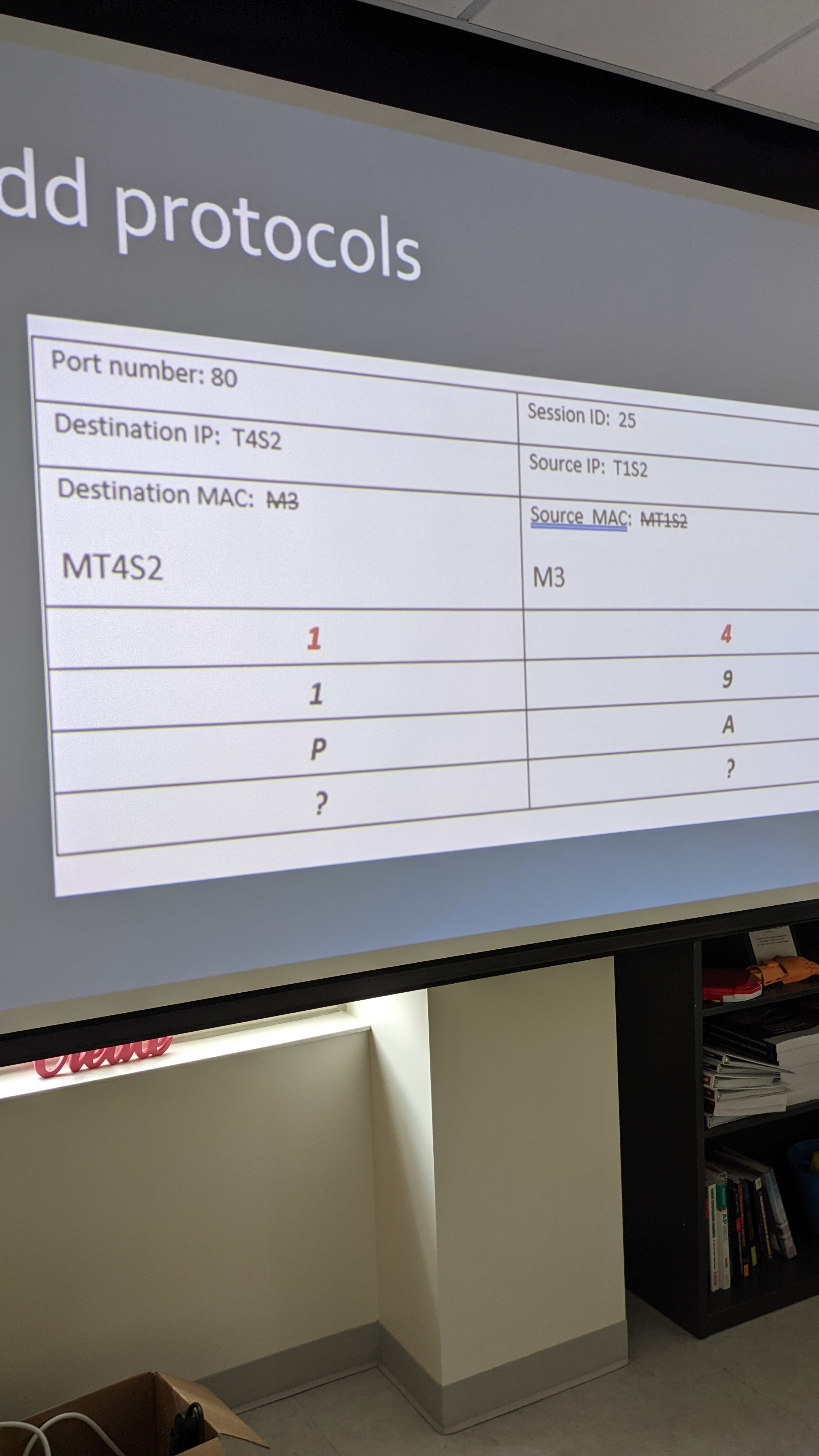 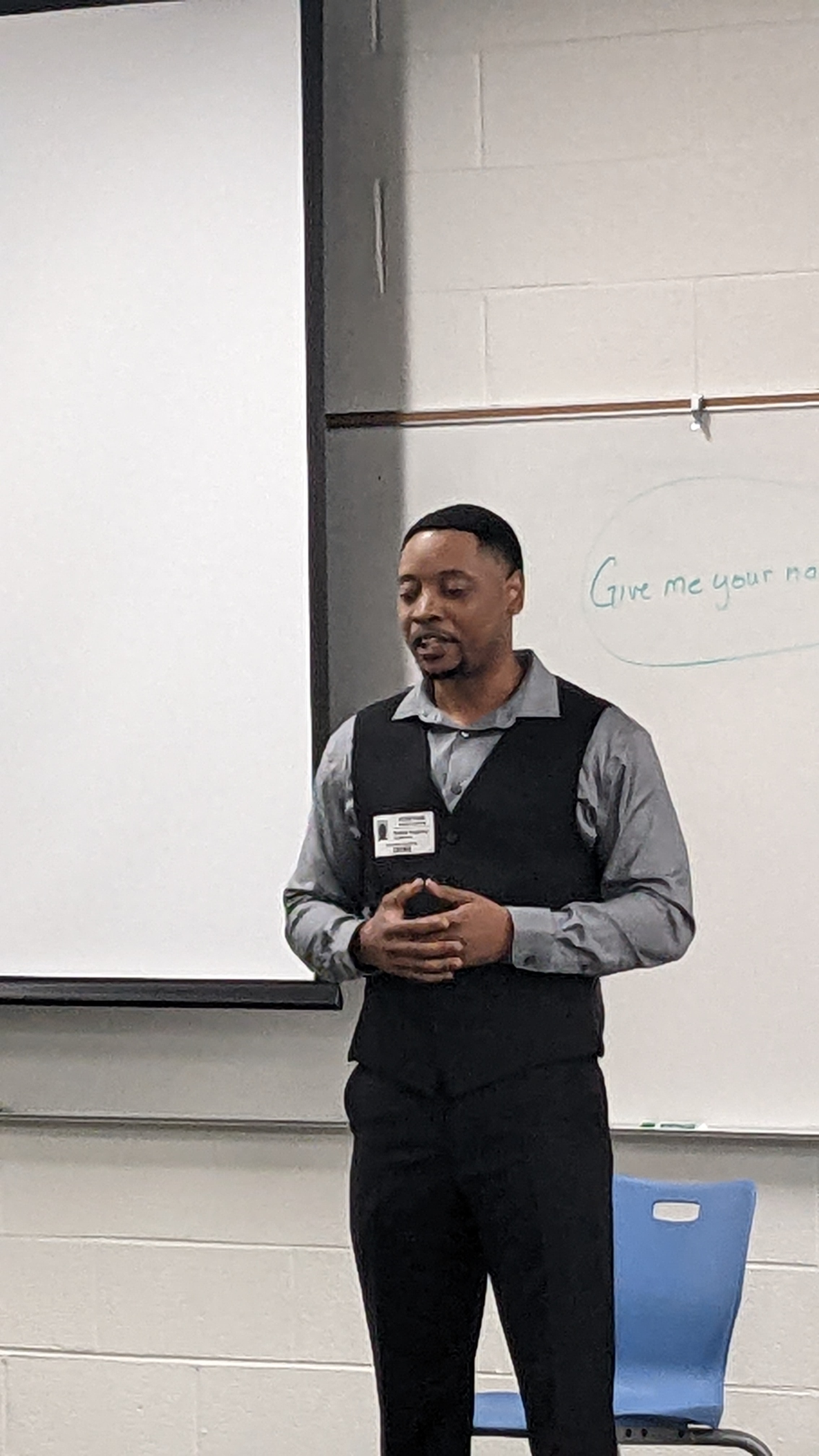 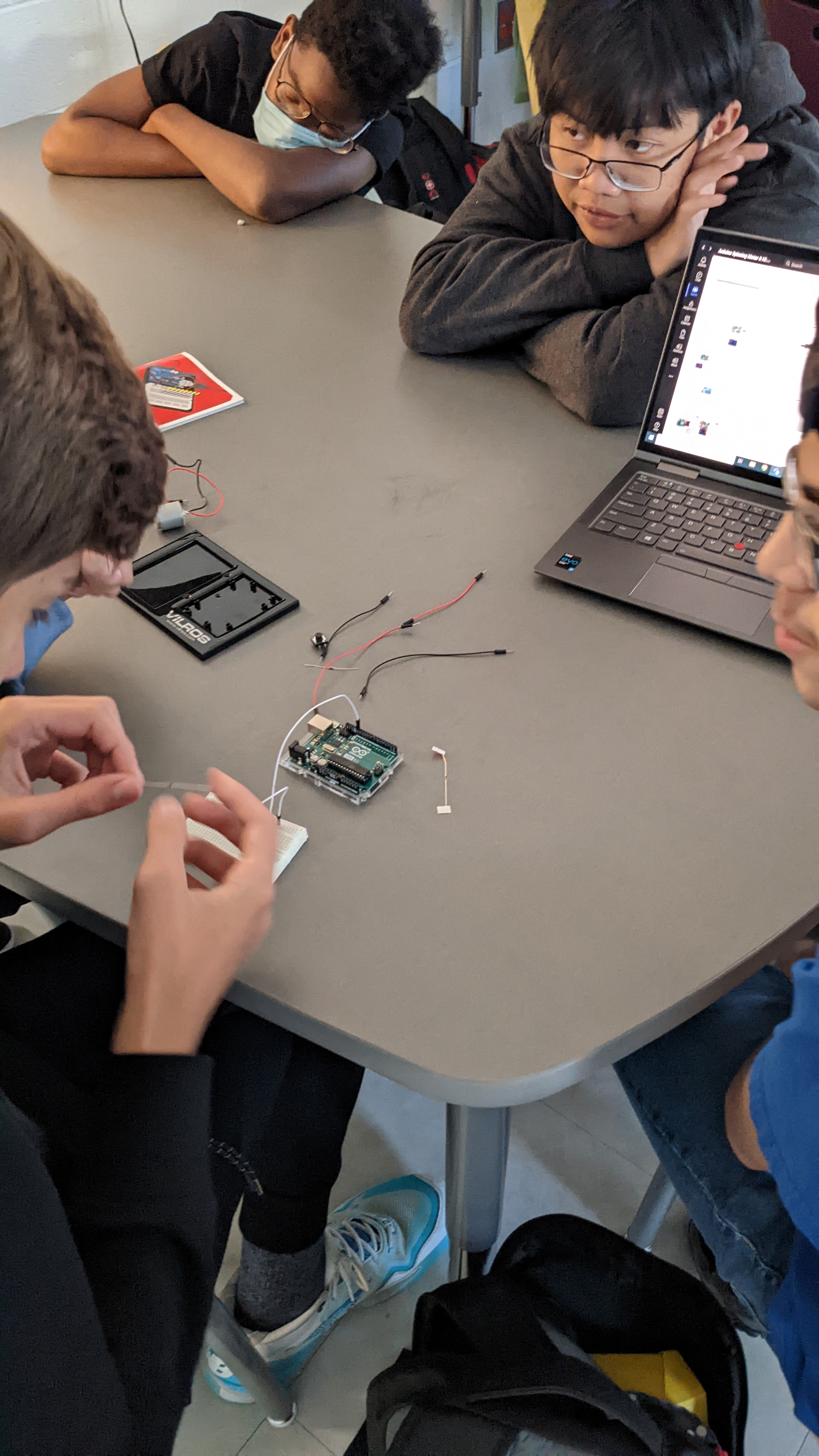 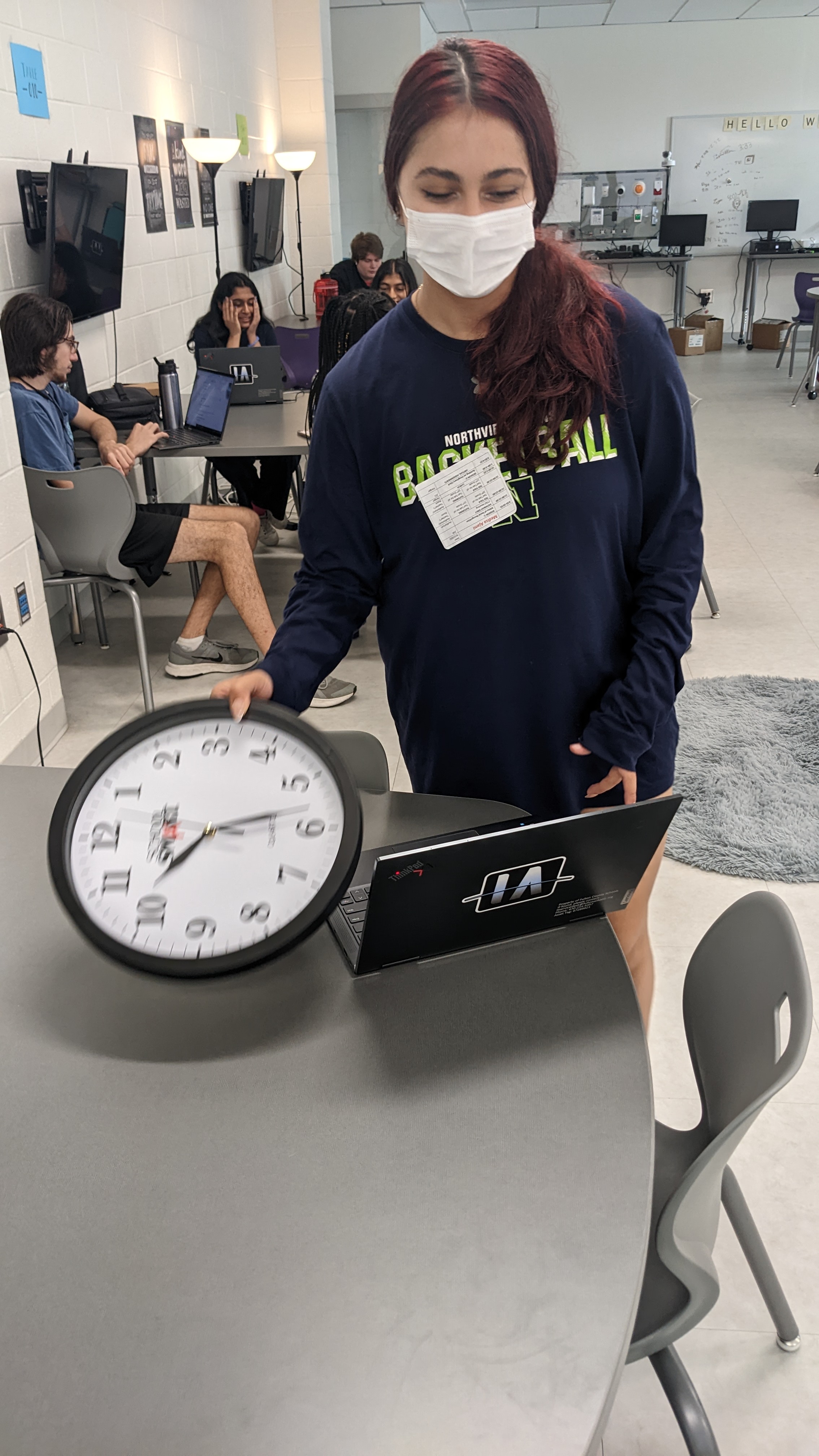 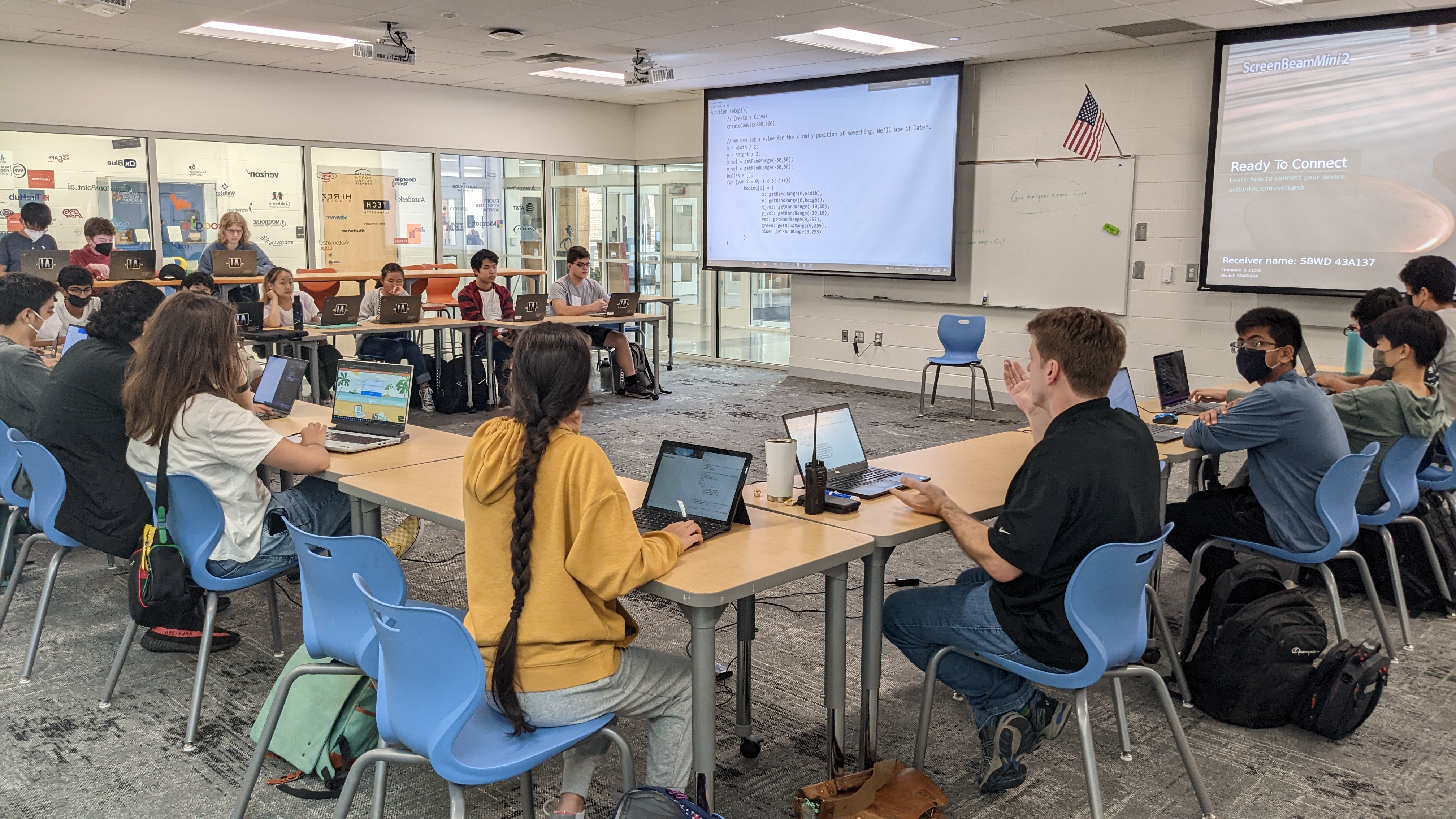 IT Friday creating AI training sets
GT Block & Arduino programming
IT Friday coding exploration!
Health Science
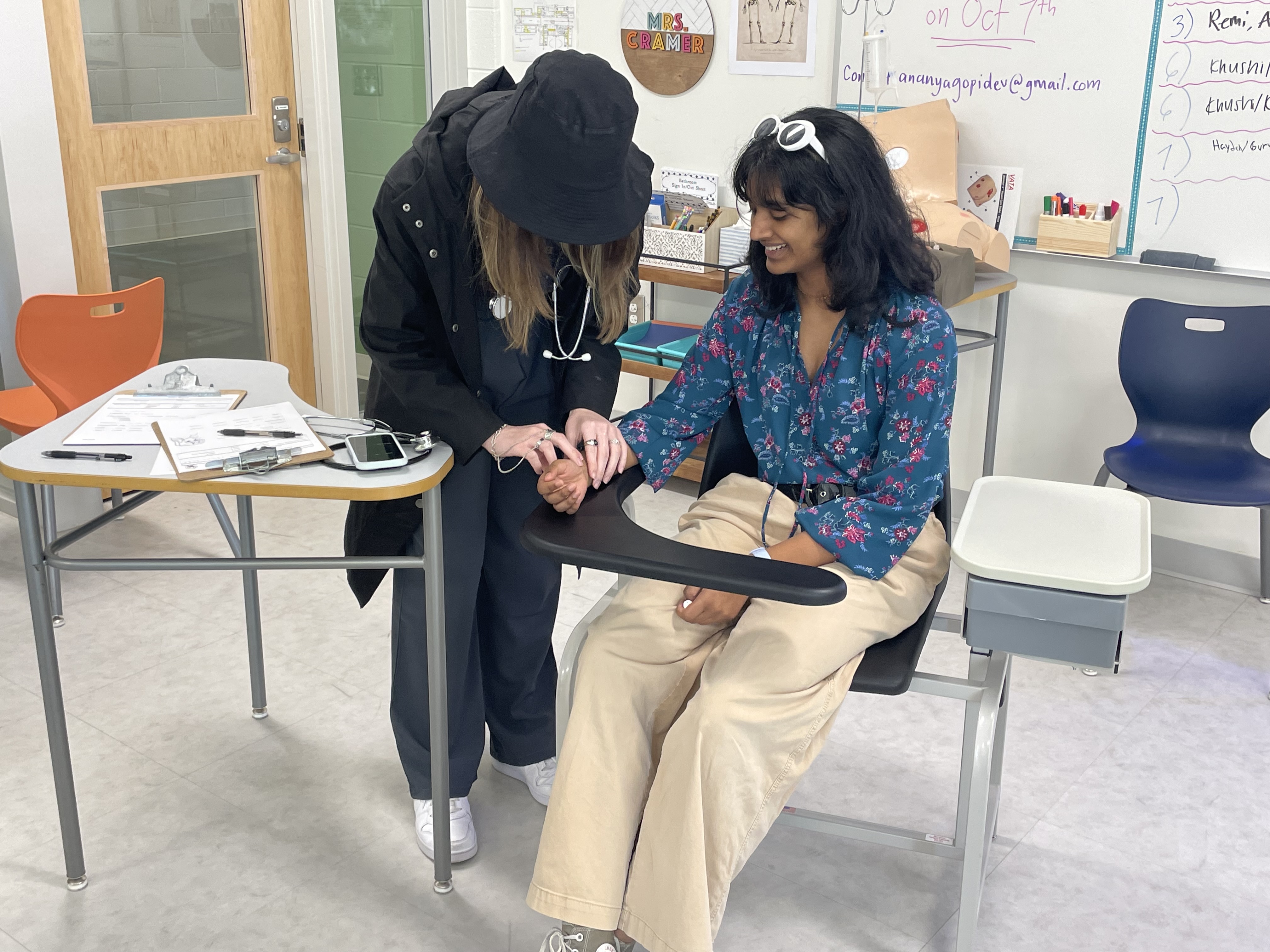 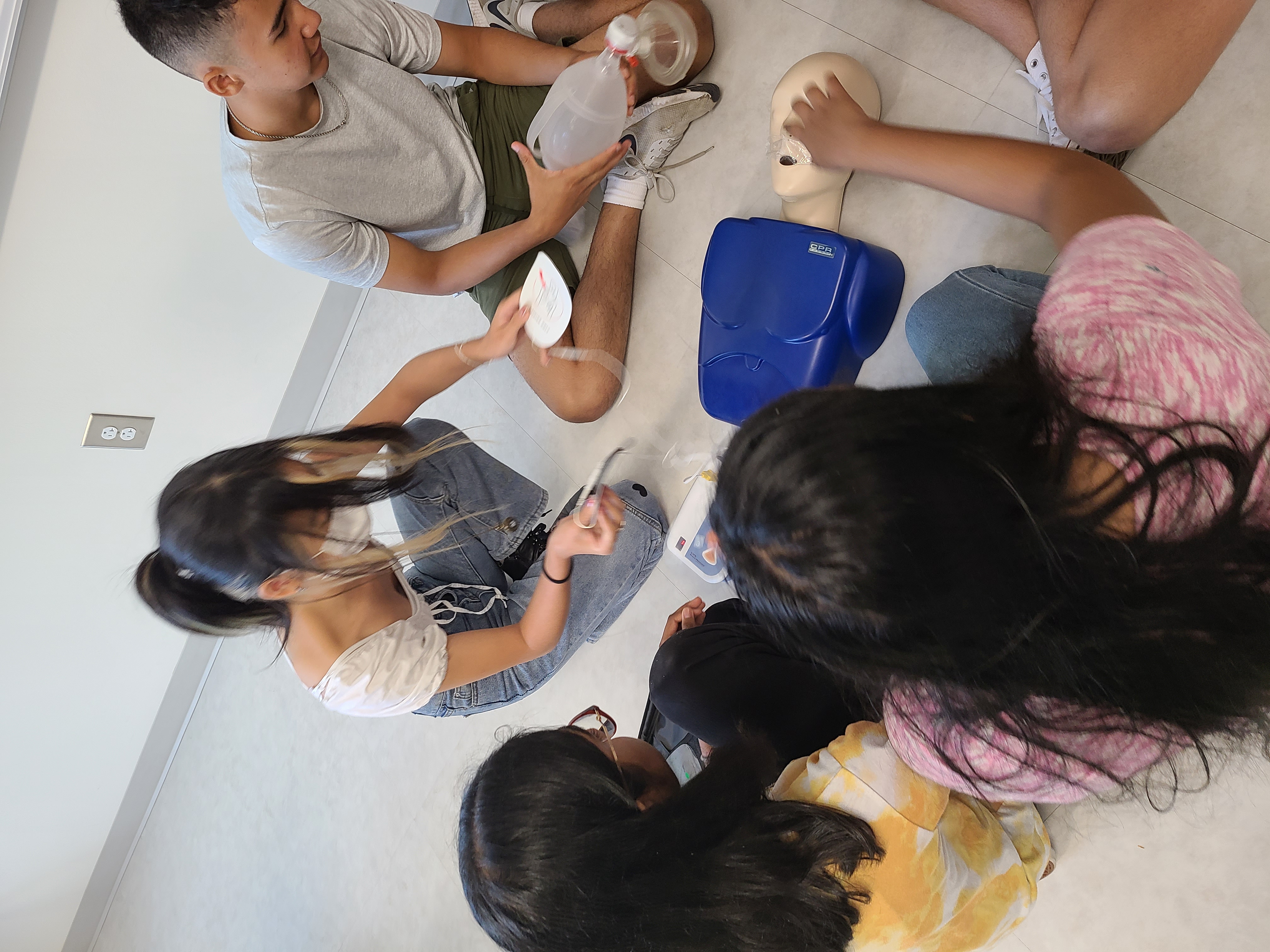 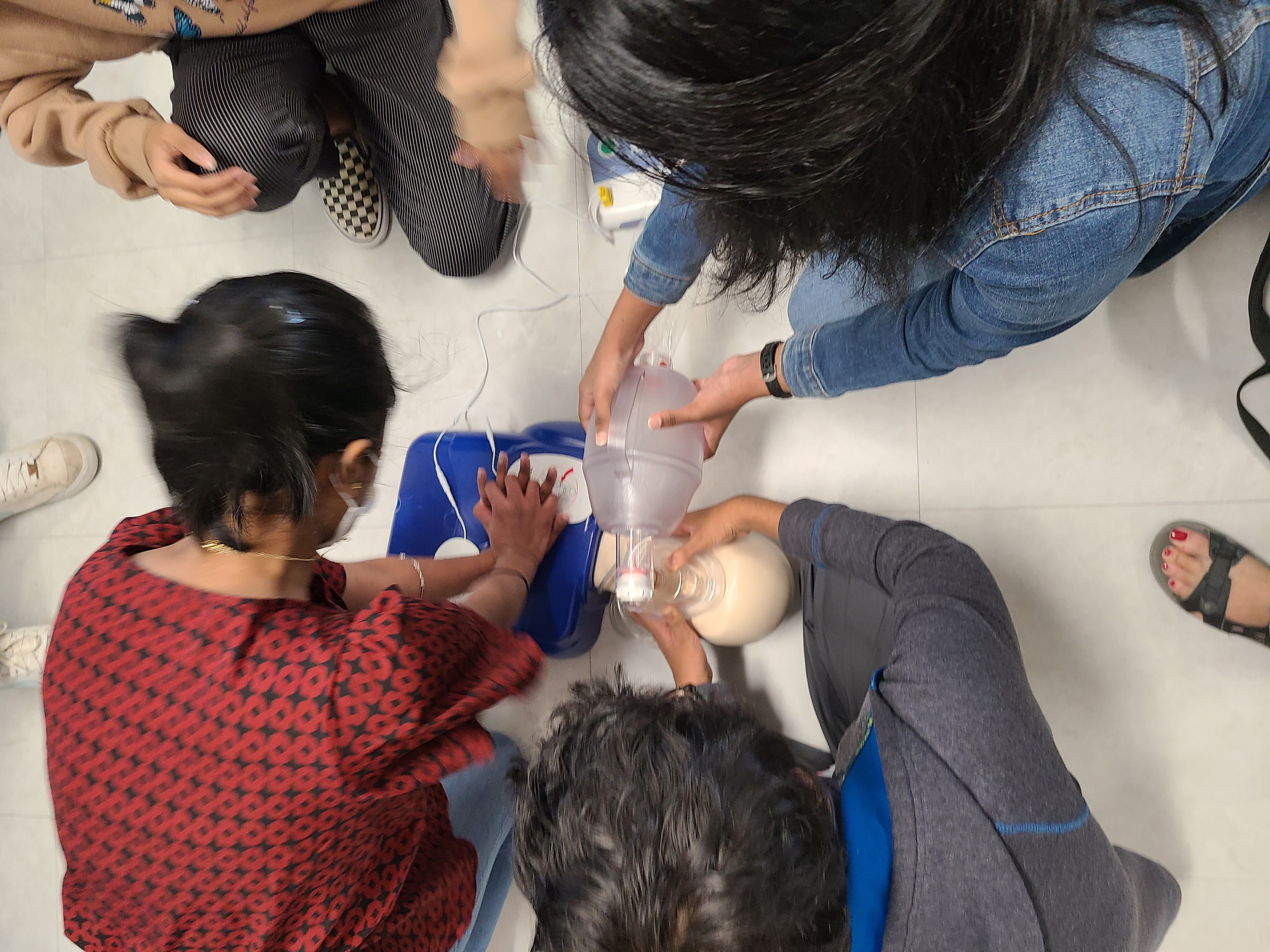 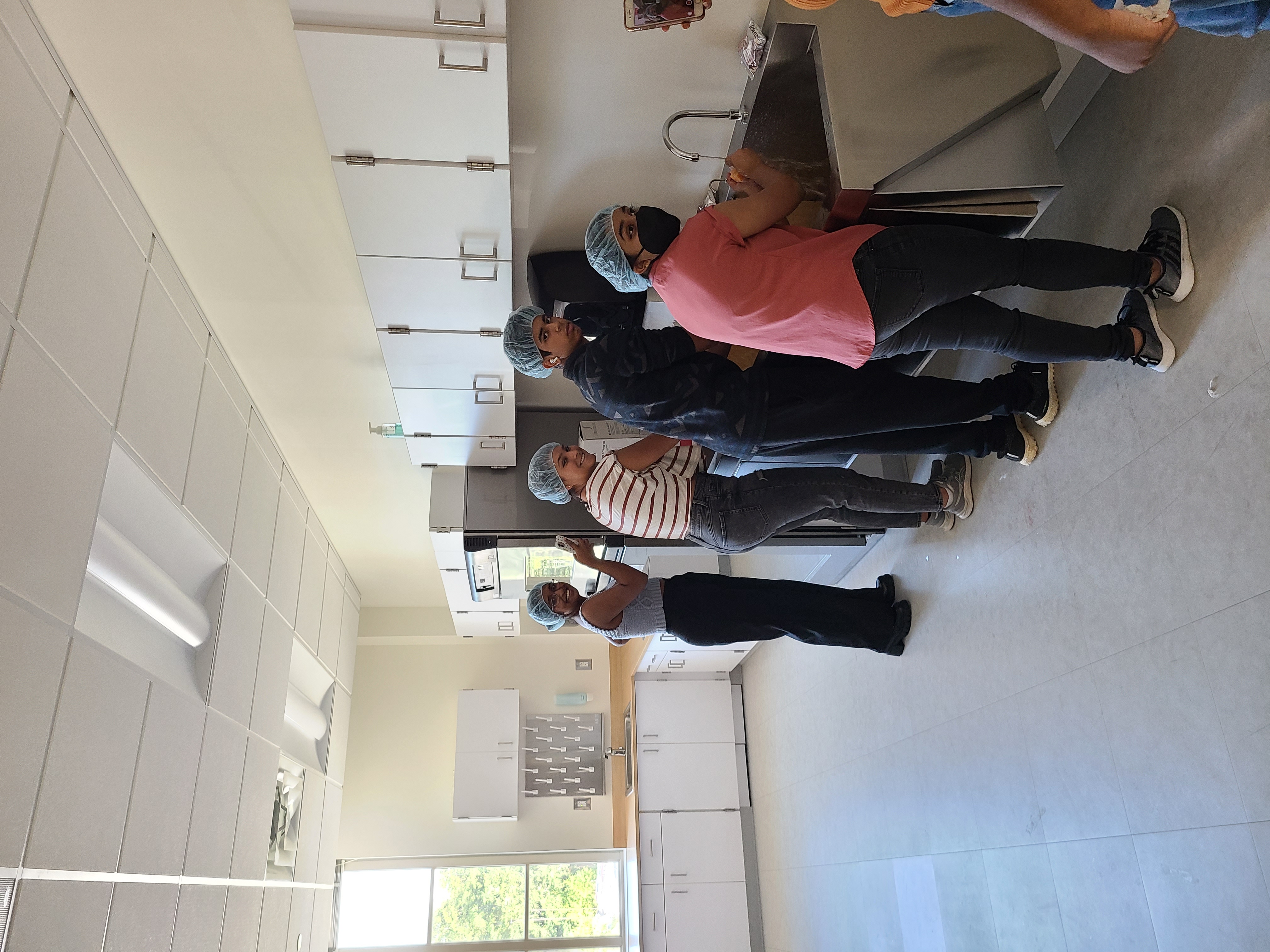 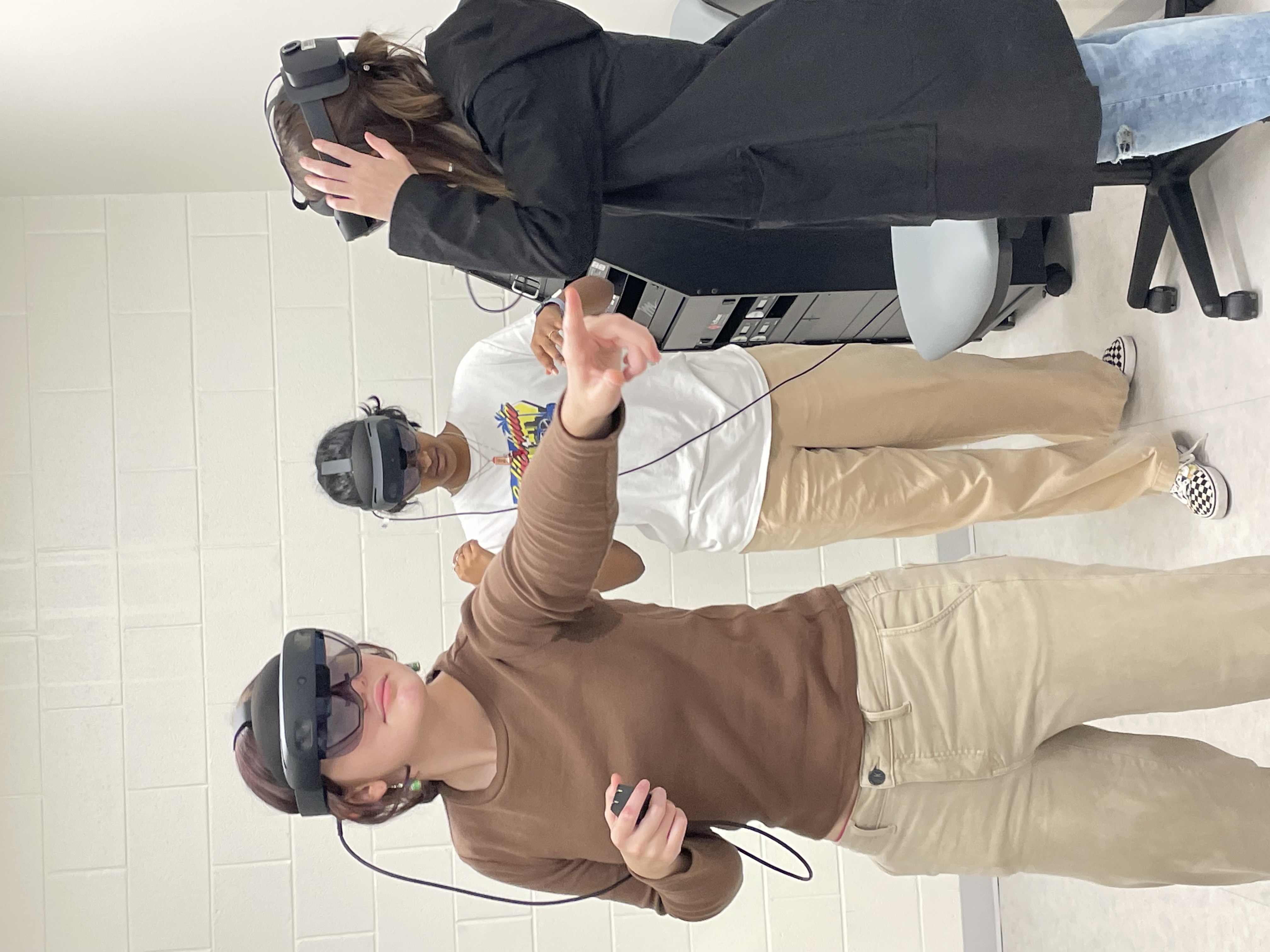 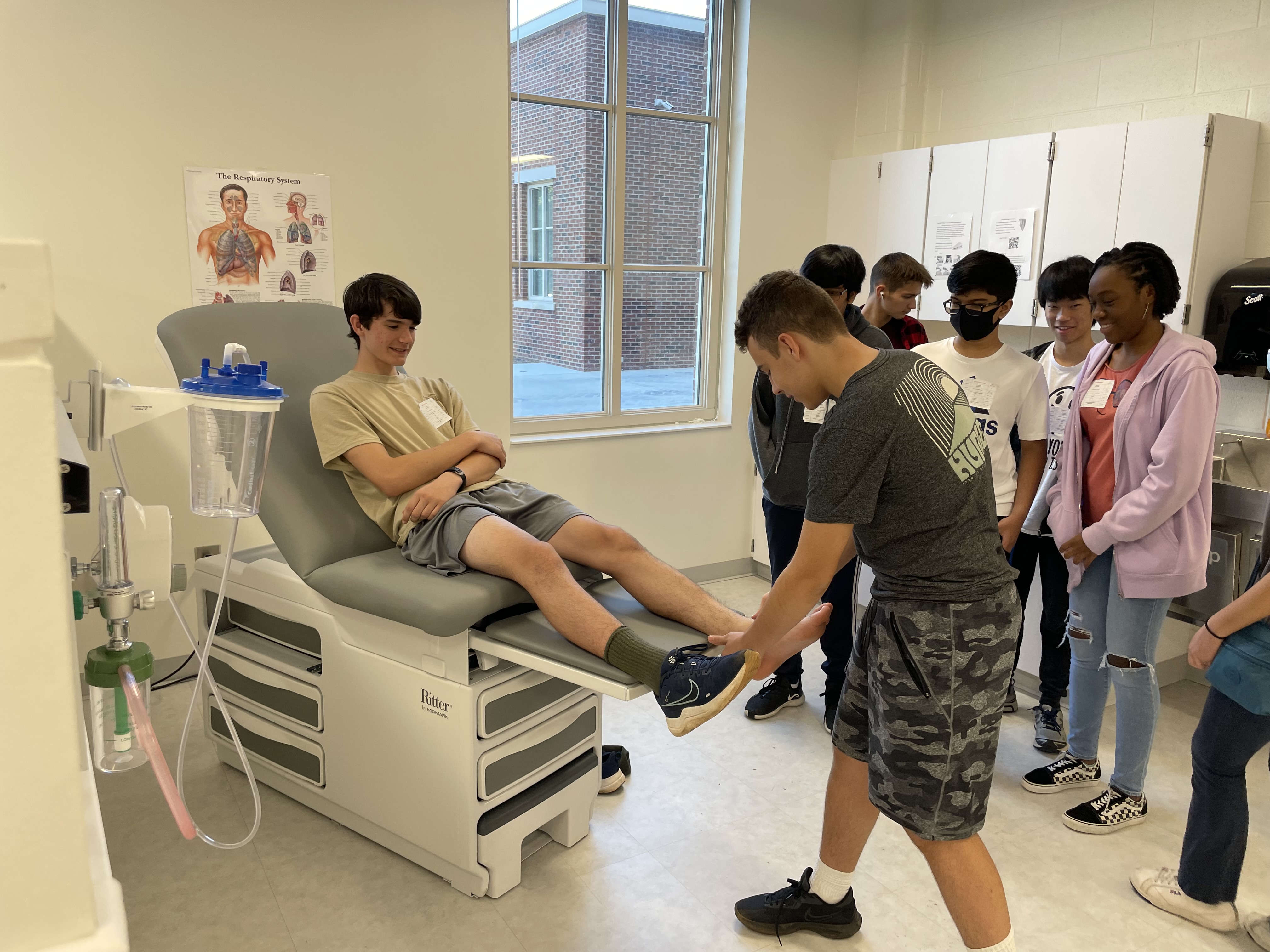 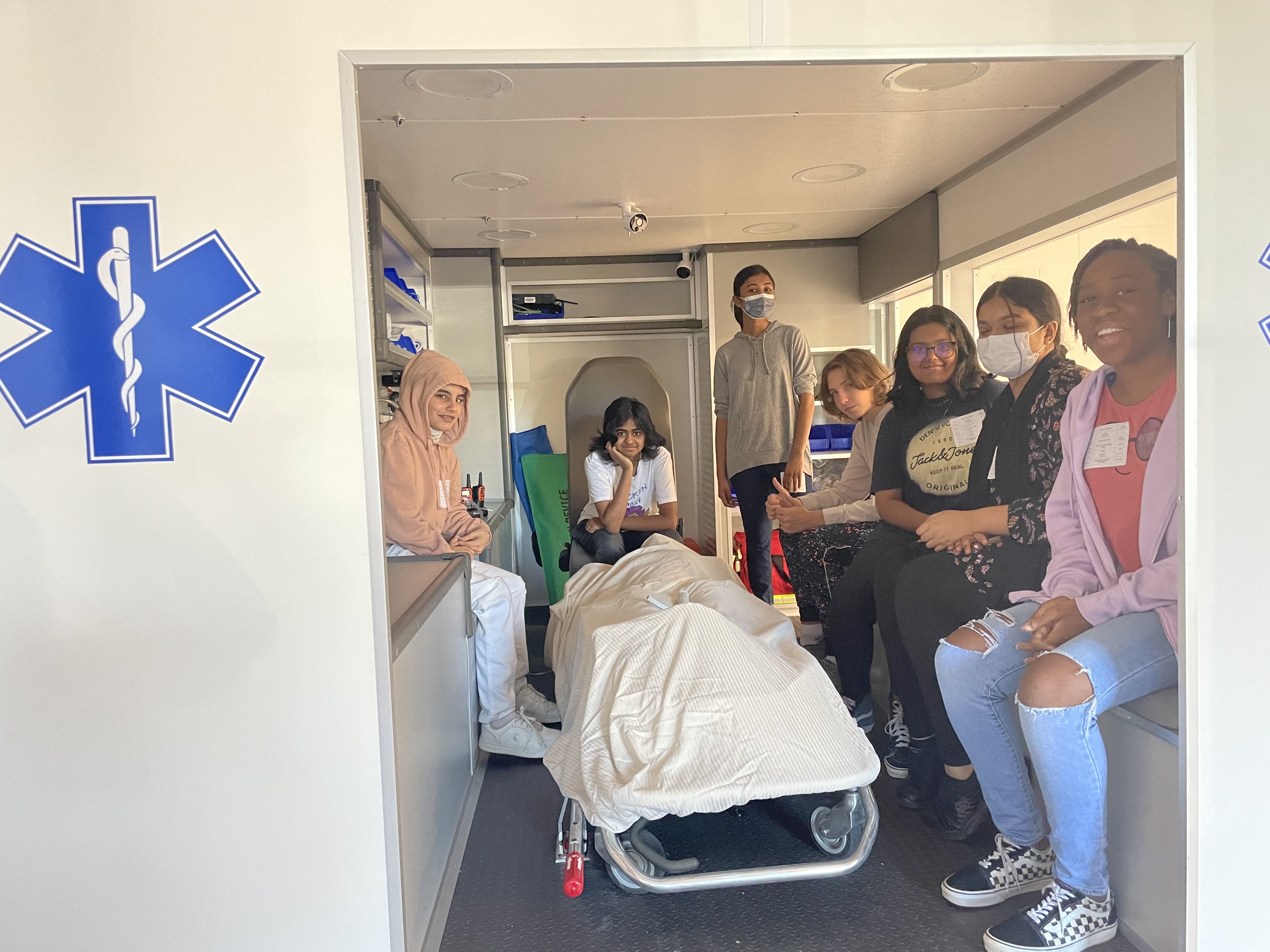 Health Science Labs & Simulation
Students spend time applying classroom learning in practical applications
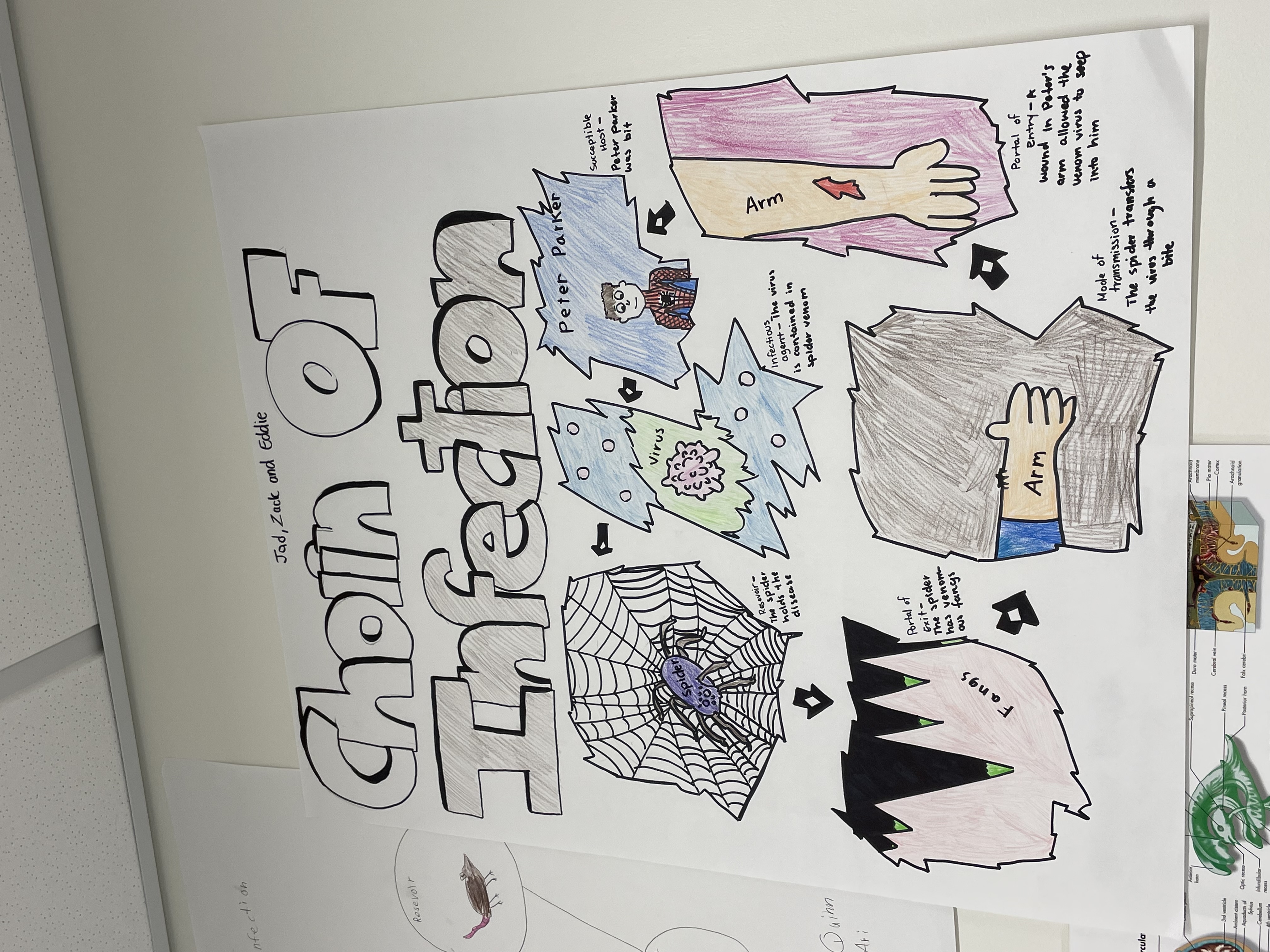 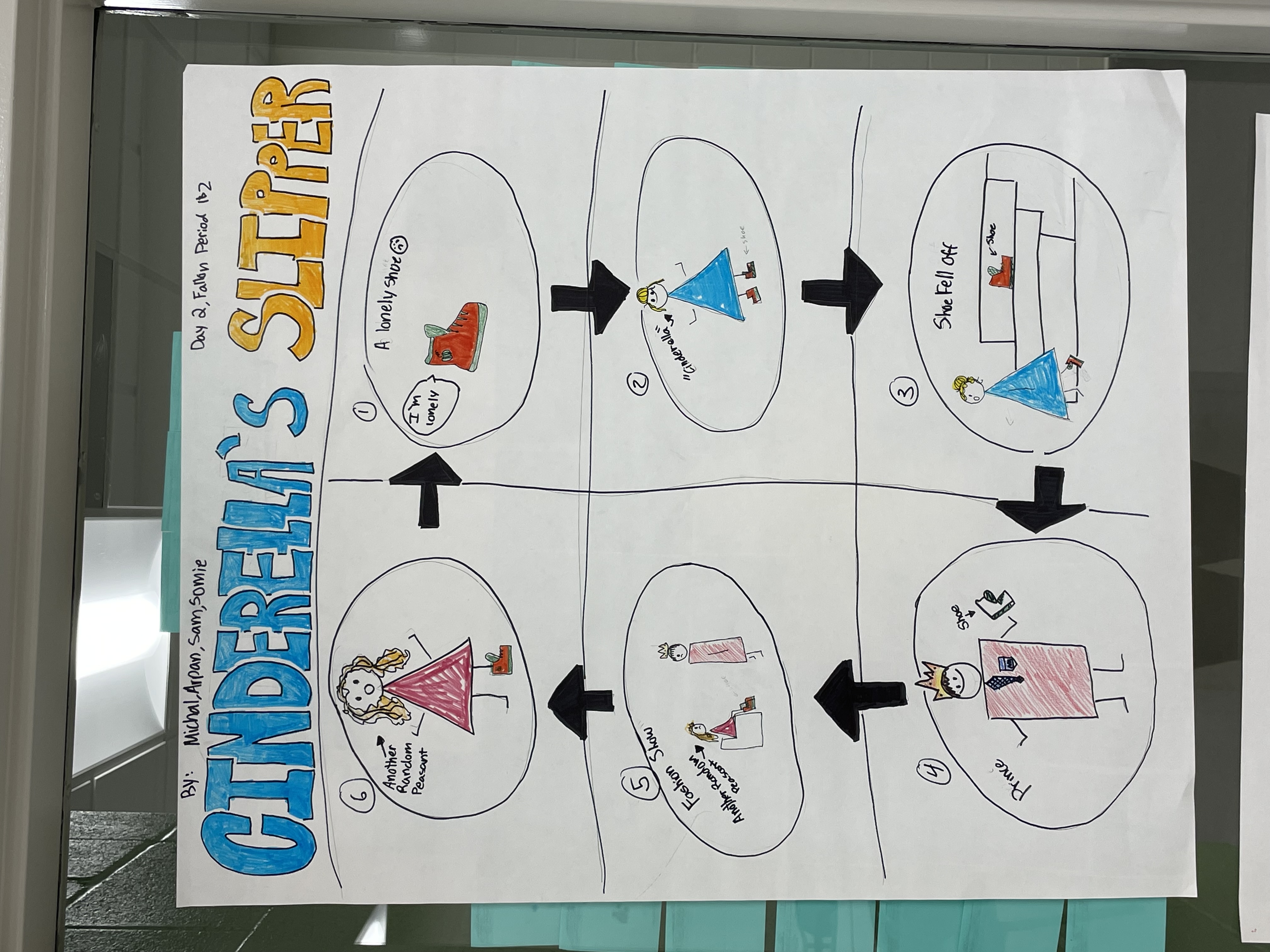 GT Block
Students are engaging in ongoing cross-curricular projects.

Data from second year teachers indicate that after GT Block students enter their pathway specific courses with advanced knowledge and skills in each pathway.

They are learning not only fundamental skills  for pathways but are learning the difficult skills of teamwork, problem-solving, and persistence.
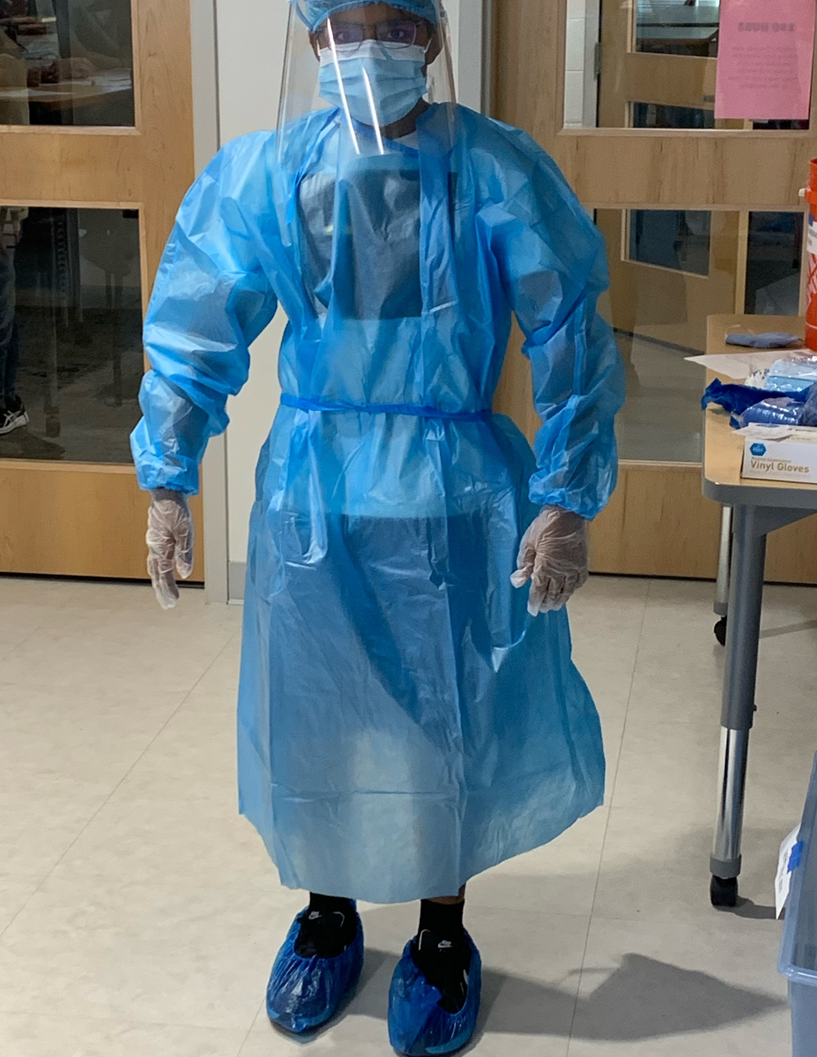 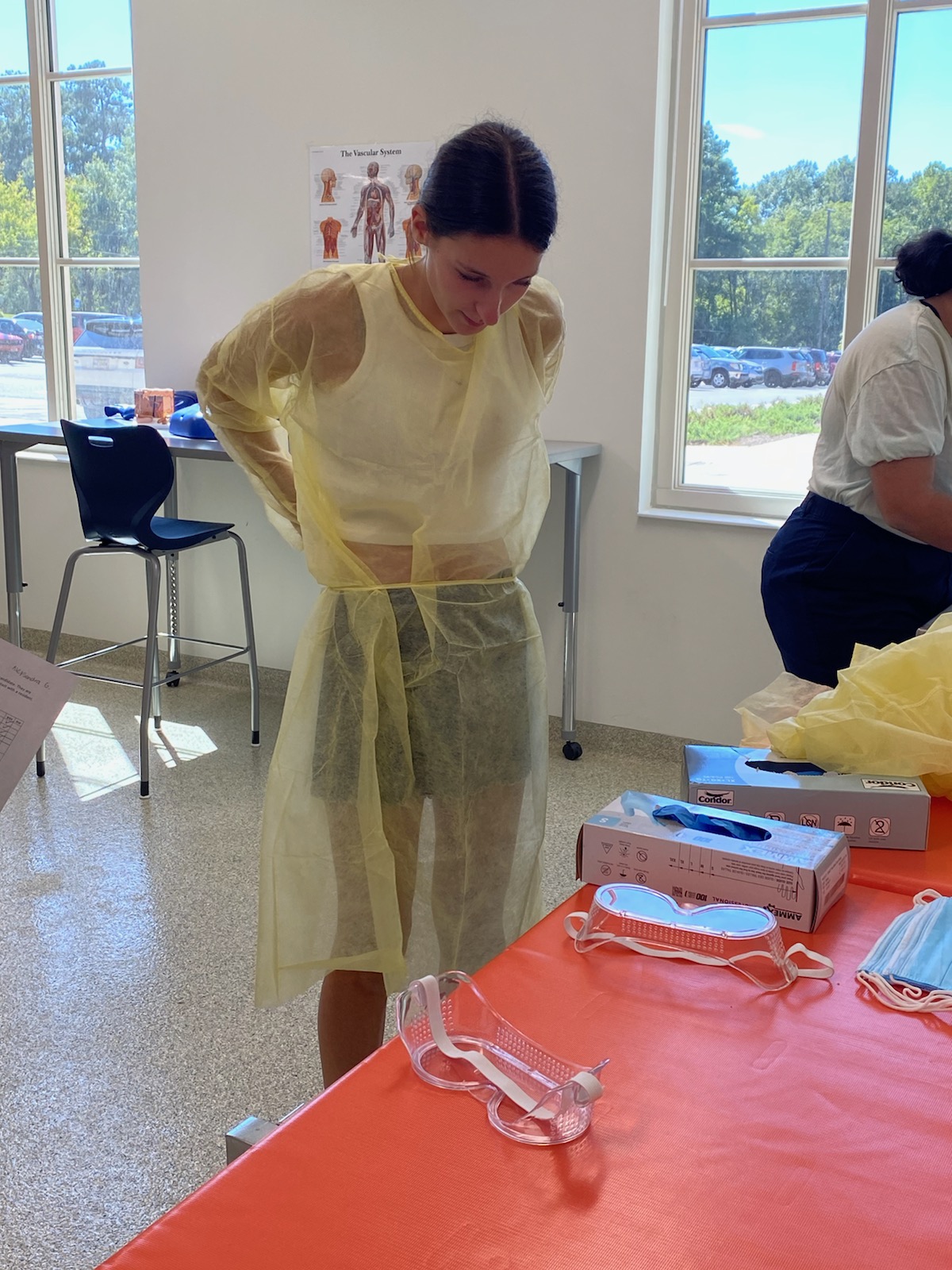 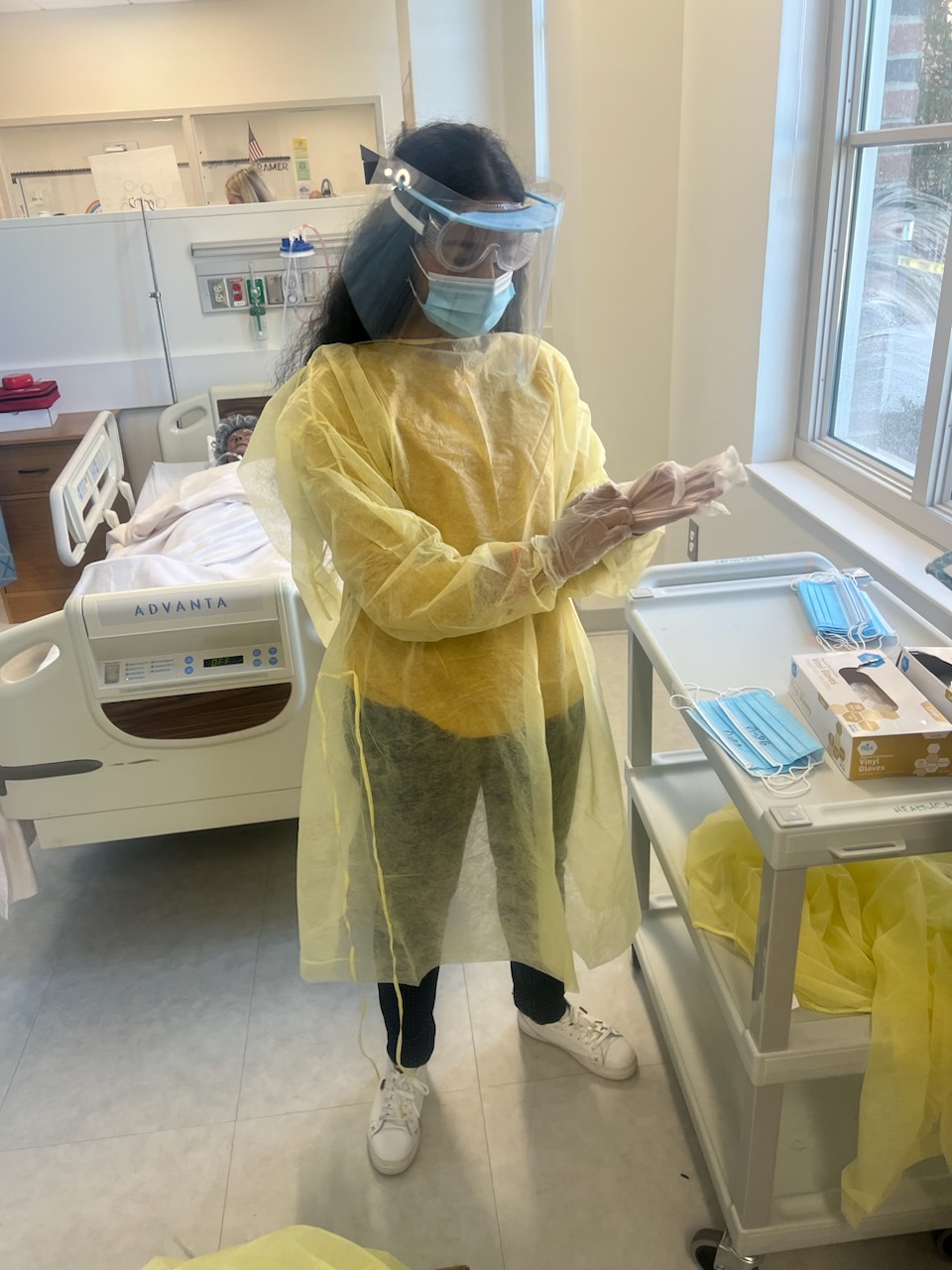 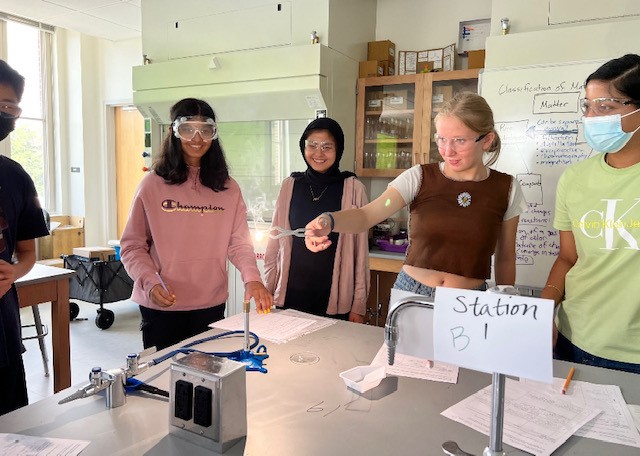 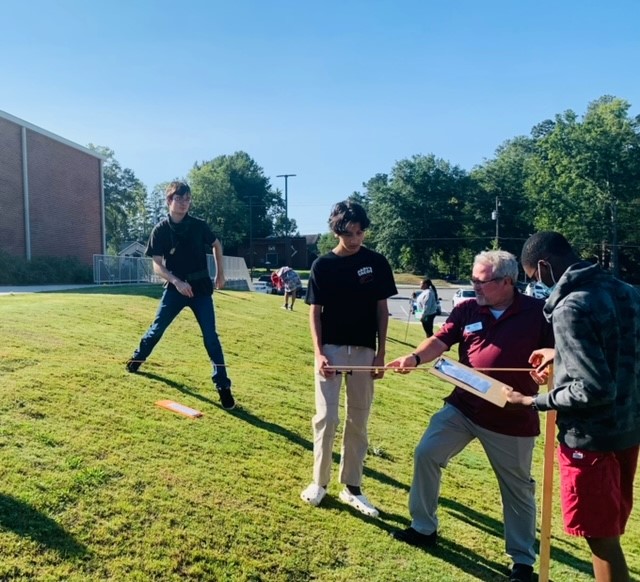 Science
Earth Systems
Focusing on preparing students for relevant experiences utilizing labs and a deep knowledge base about different phenomenon in the world.  

Our AP and Honors programs are preparing students for college level courses in both laboratory and lecture-based assessments.
Chemistry
Biology
Forensics
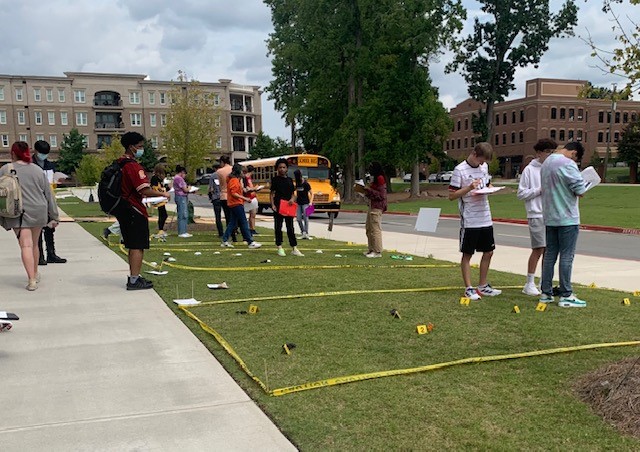 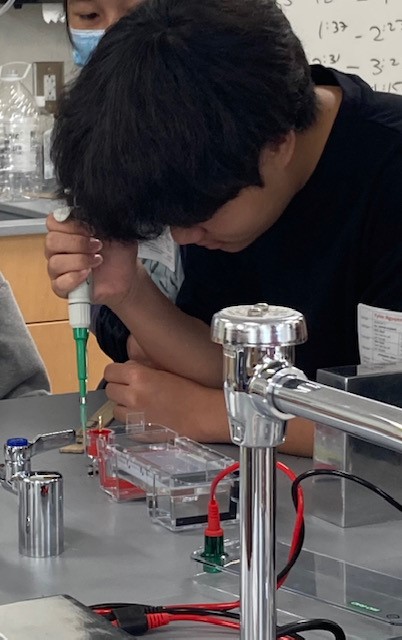 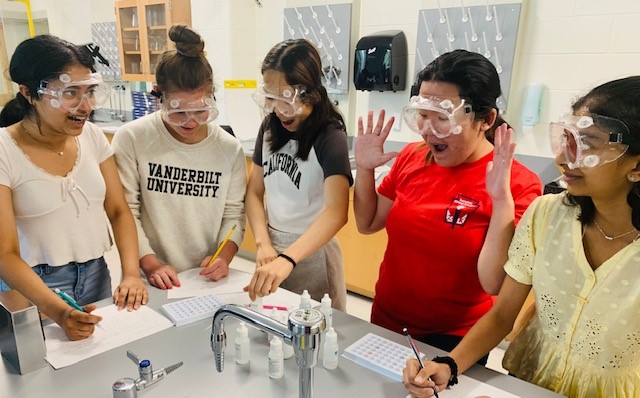 Super-Chemistry
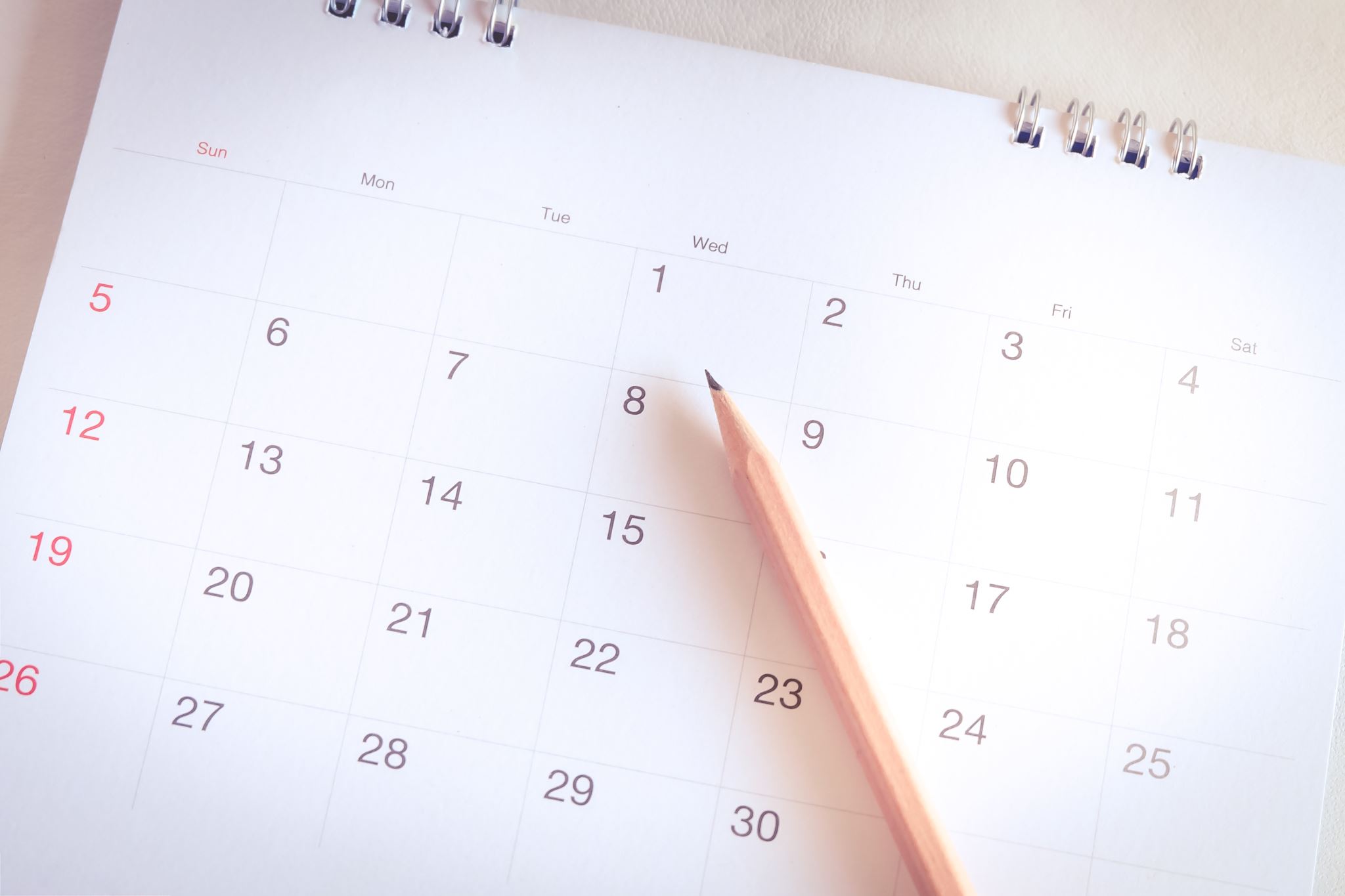 Construction
Currently scheduled to finish in December. 
On schedule as of today.
Safety and Security
Student protection while retaining an open culture.
Police presence
Controlled access
Door monitoring
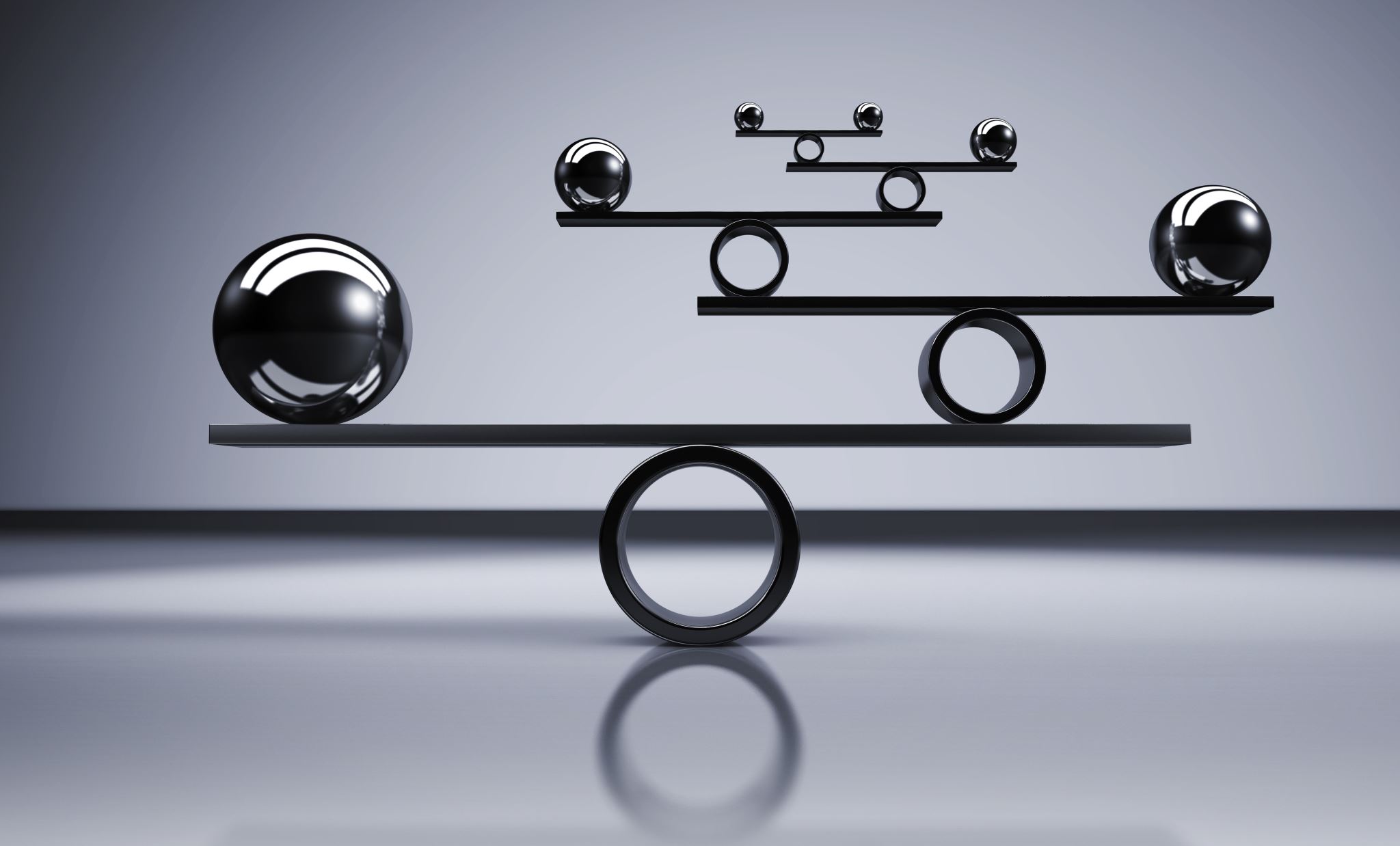 Balancing Expectations
Rigor and Support
Student and parent surveys at the 9-week mark
Evaluating support for struggling students
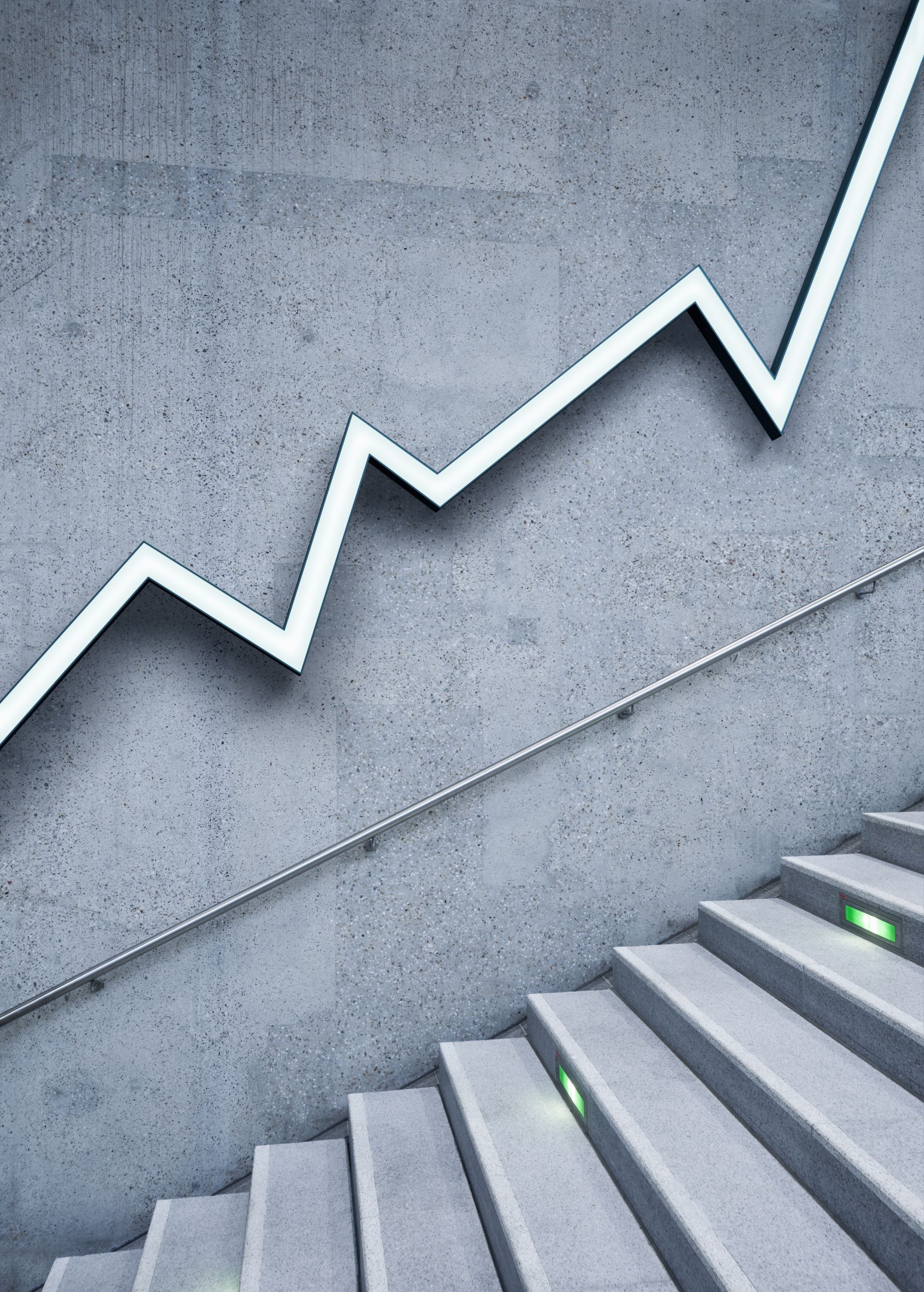 Success
Continue building on success